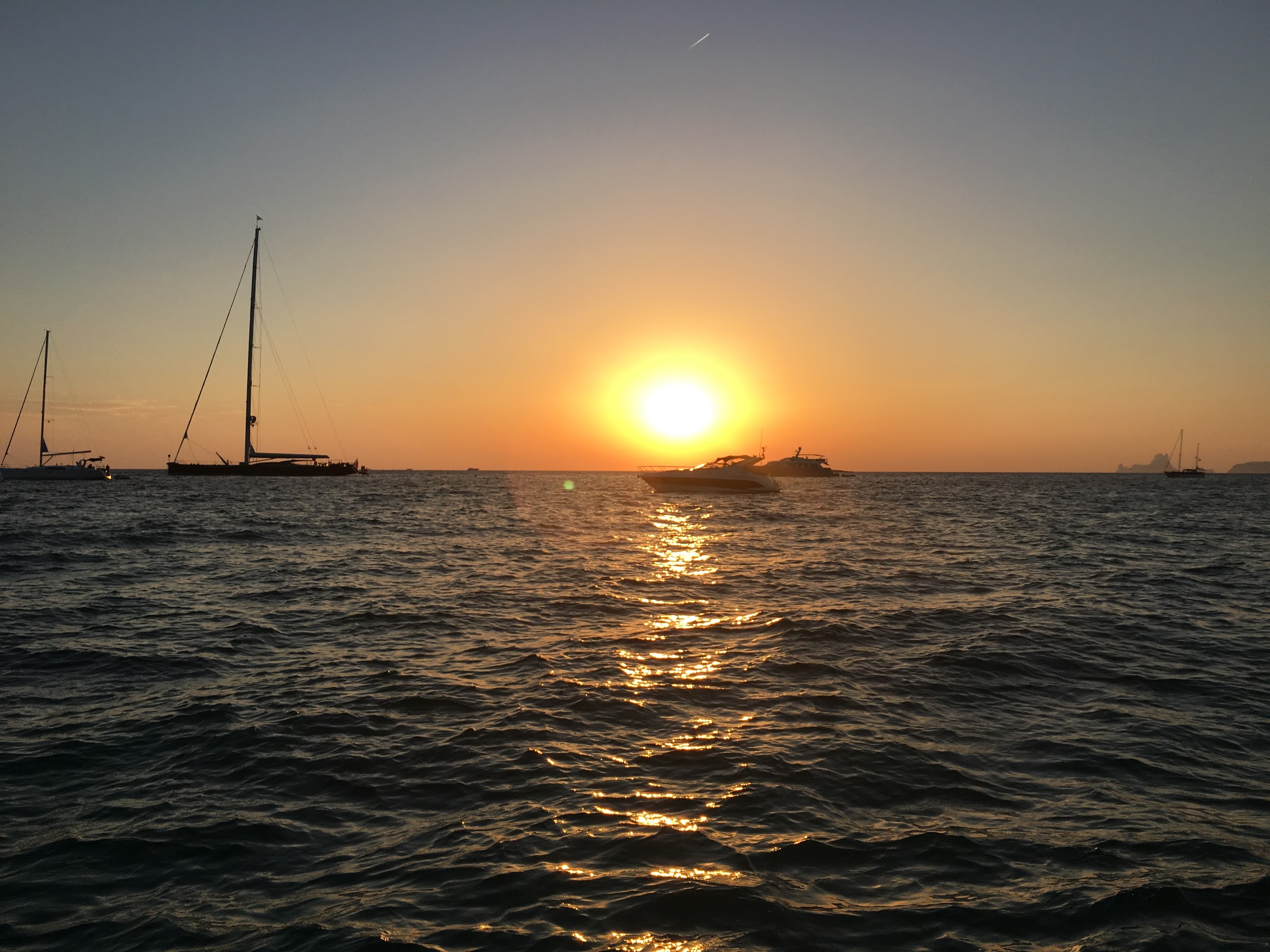 “Not All Those Who Wander Are Lost”1
Studio Theme: Adventure
Problem Domain: Travel and Tourism
Ryan Harber
Adam Abdulhamid
Seth Hildick-Smith
Eric Peter
1. Lord of the Rings
Overview
Initial POV
Further Needfinding Results
Revised POVs
How might we?
Experience Prototypes
Initial POV
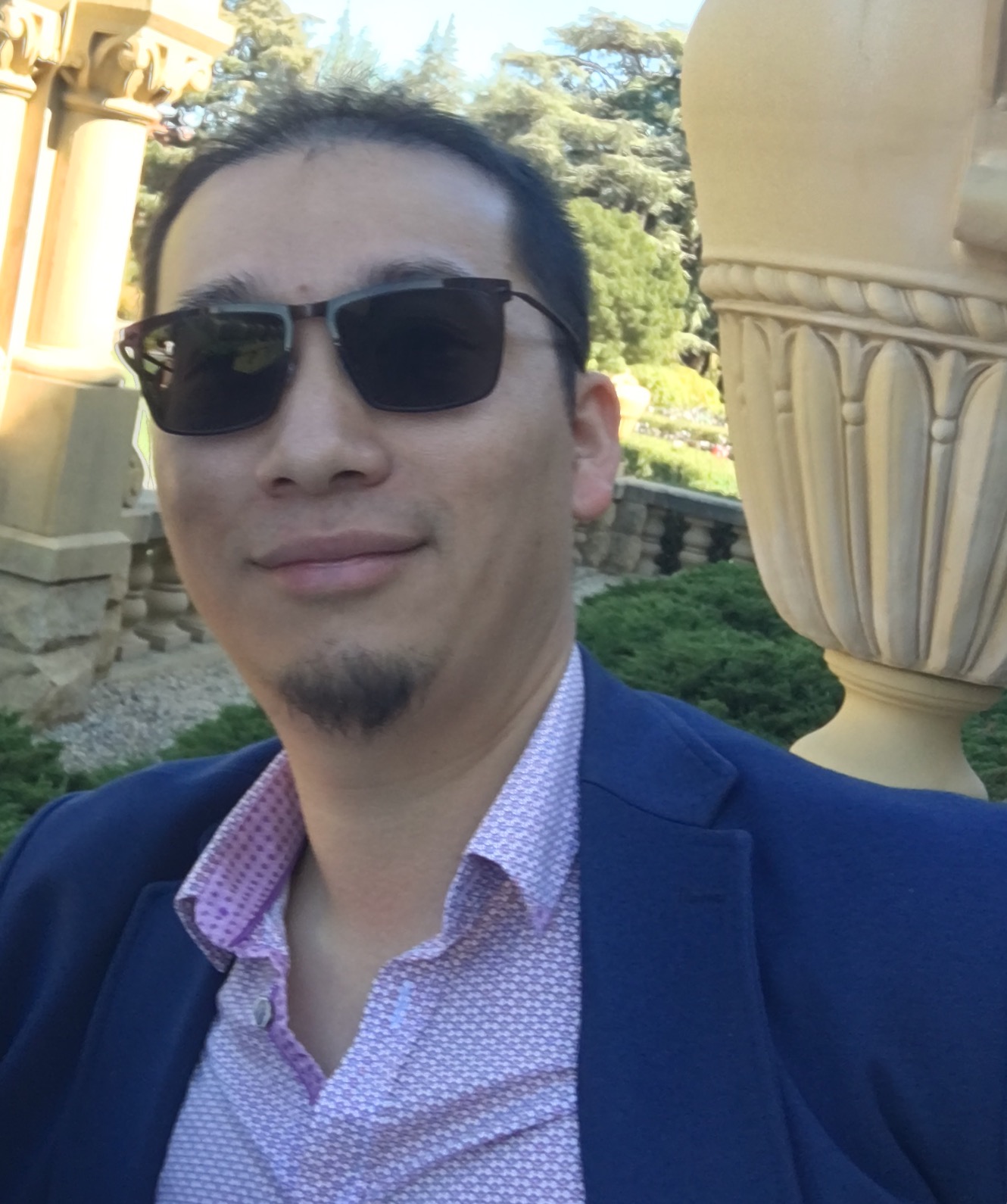 We met… Bill from Shanghai
Who needs… handicap accessibility
Because… his mother uses a
wheelchair
Game changer… mapping app for handicap accessibility
Overview
Initial POV
Further Needfinding Results
Revised POVs
How might we?
Experience Prototypes
Interview: Ramsey
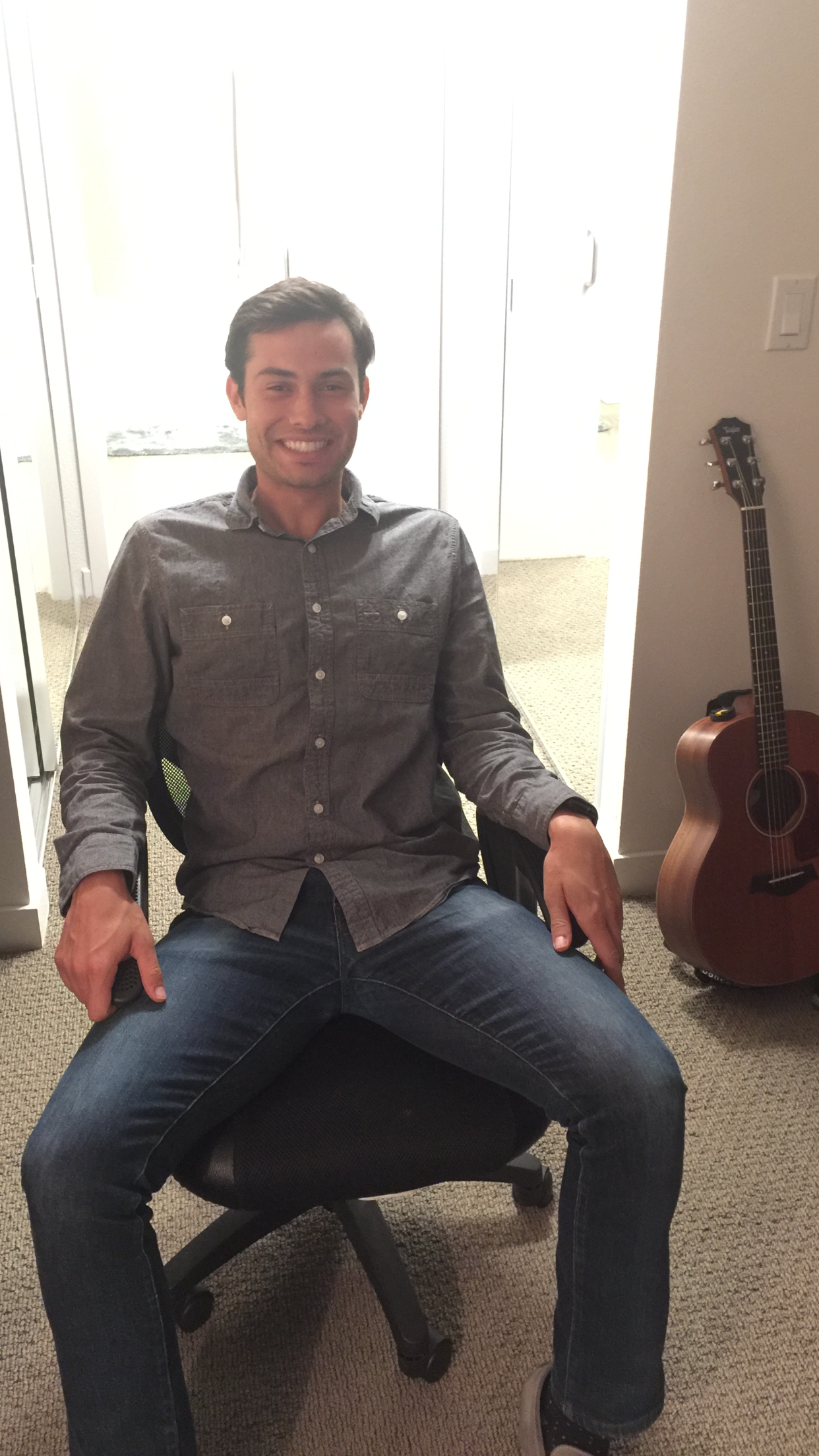 Ramsey is an employee at HP who moved here from Colorado
Interview: Ramsey
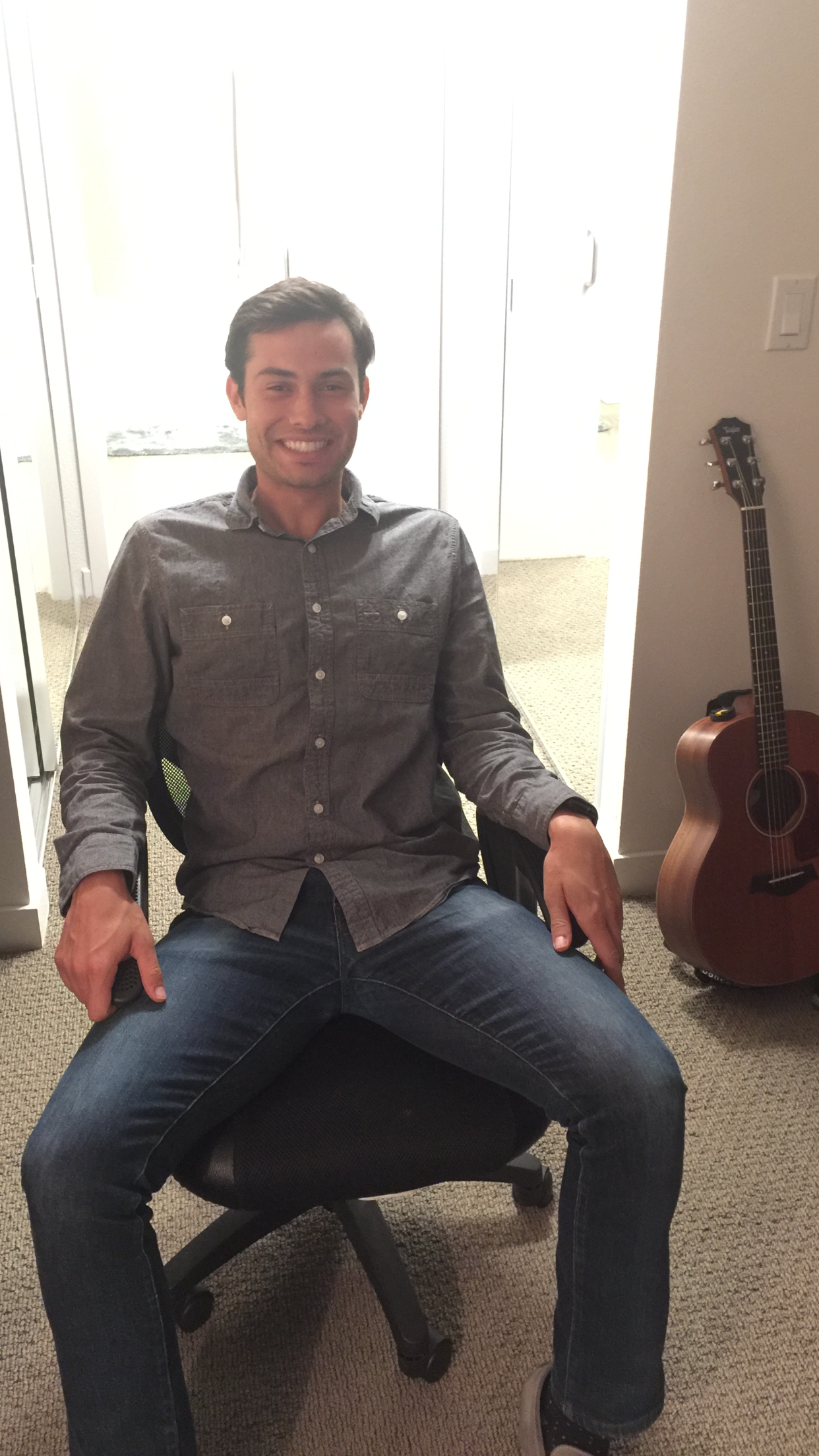 Ramsey is an employee at HP who moved here from Colorado
Took a vacation/business trip to Germany, Belgium, and Amsterdam for the Drupa trade show
Interview: Ramsey
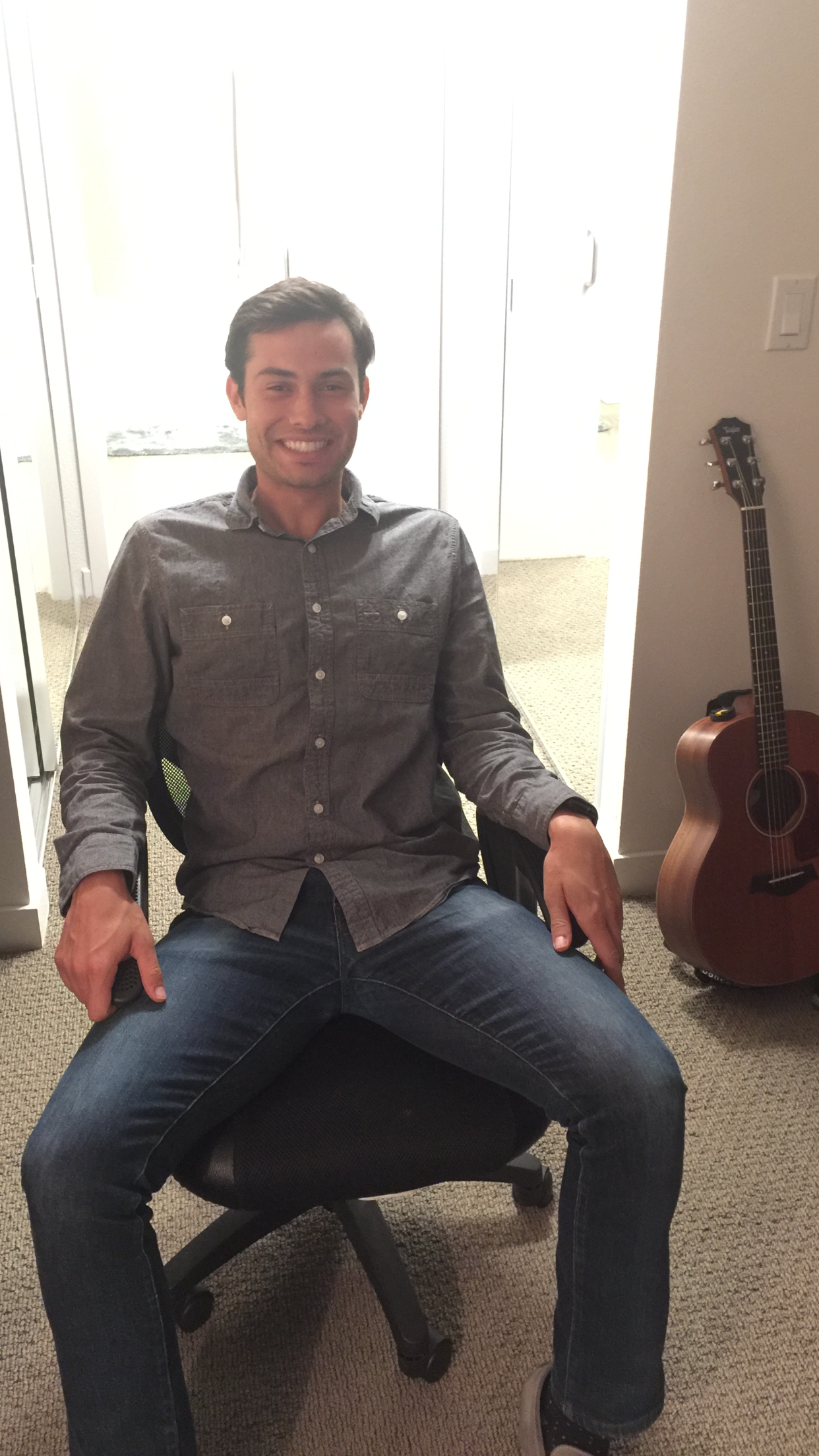 Ramsey is an employee at HP who moved here from Colorado
Took a vacation/business trip to Germany, Belgium, and Amsterdam for the Drupa trade show
He explained how important data for navigation is, but complained that data is expensive abroad. He also had to be more careful about his phone battery
Interview: Mr. Ho and Mr. Huang
We met Mr. Ho, Mr. Huang and their translator Michael
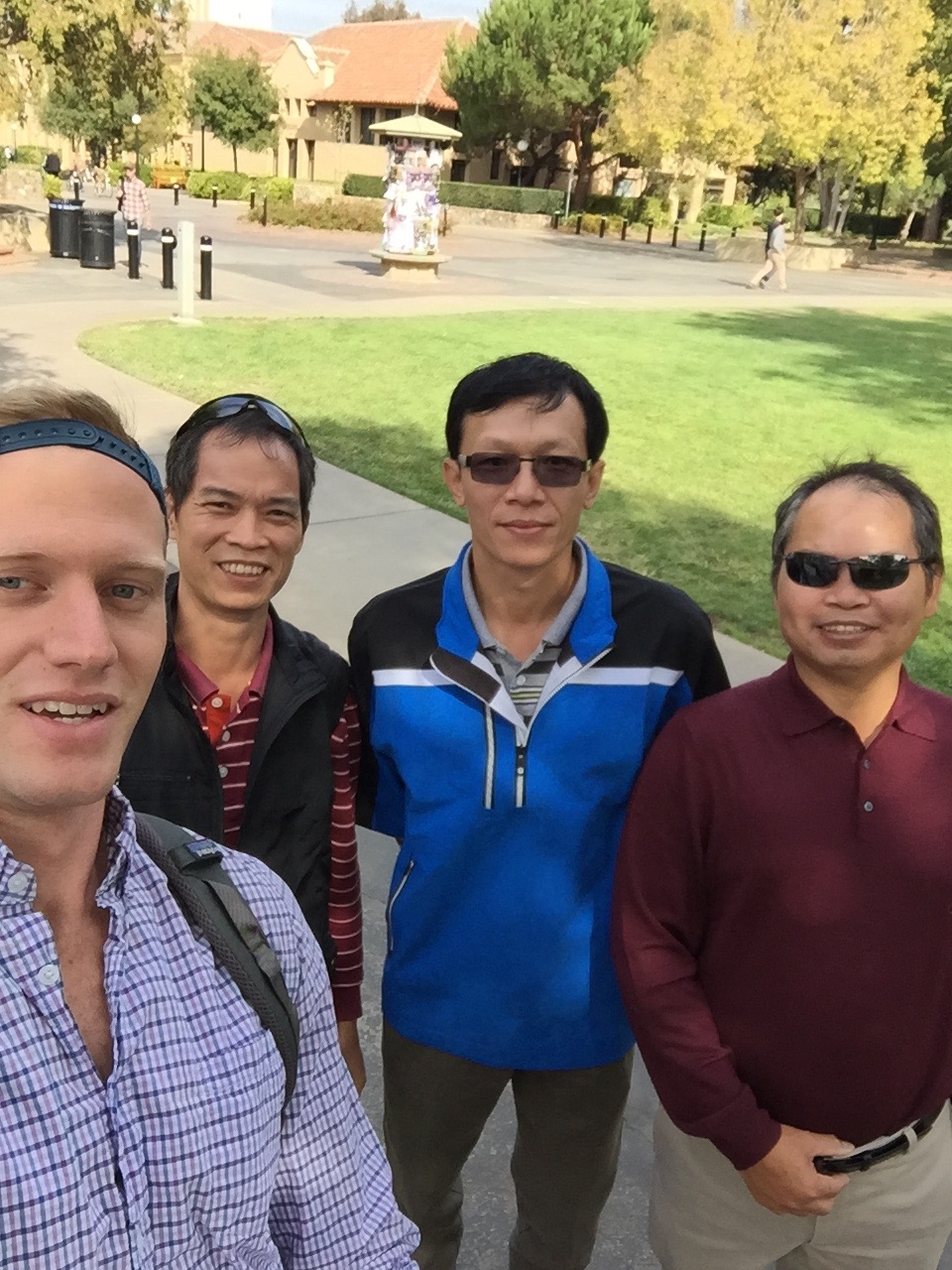 Interview: Mr. Ho and Mr. Huang
We met Mr. Ho, Mr. Huang and their translator Michael
Traveling to visit friends who live in Seattle and the Bay Area.
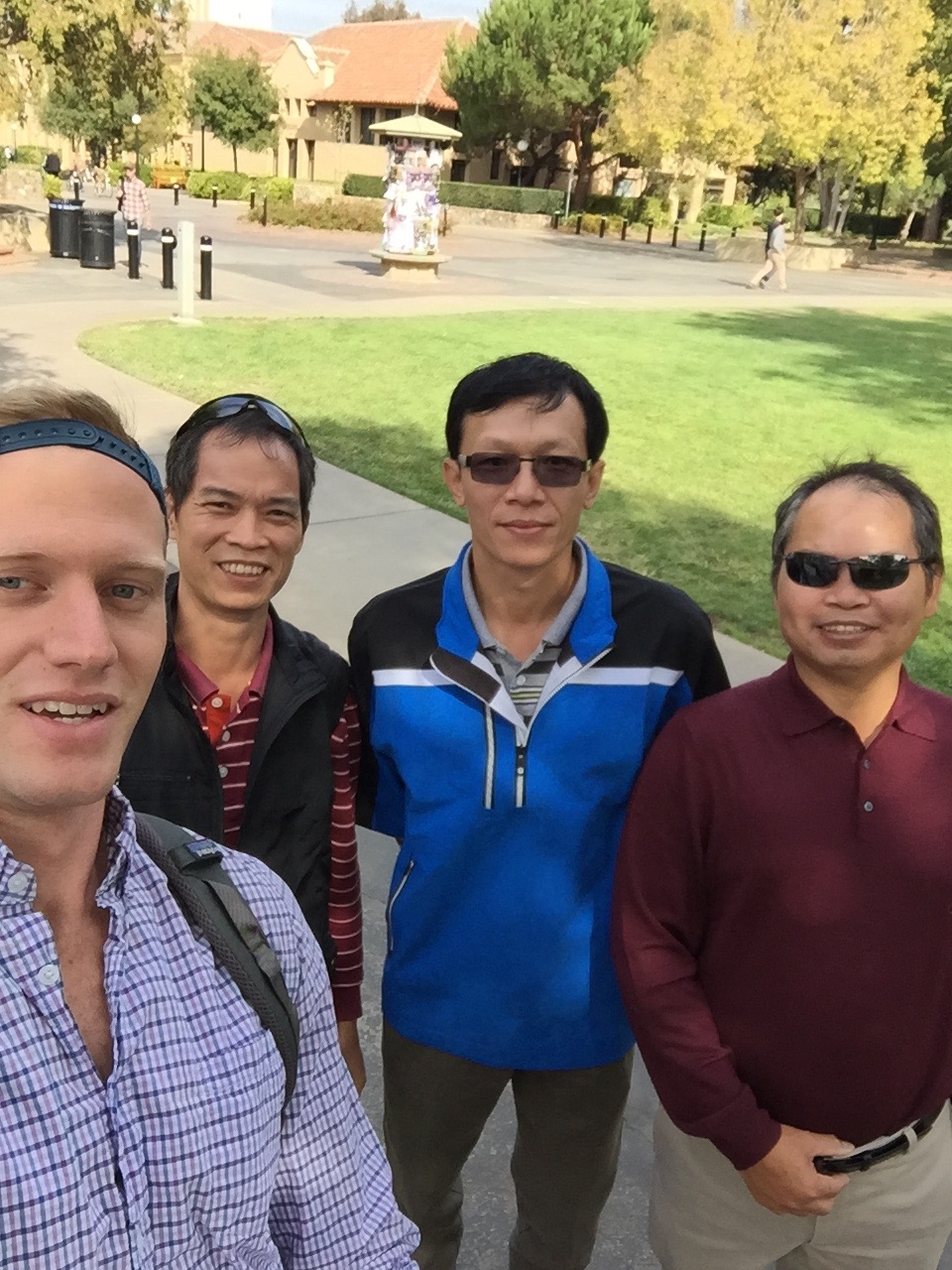 Interview: Mr. Ho and Mr. Huang
We met Mr. Ho, Mr. Huang and their translator Michael
Traveling to visit friends who live in Seattle and the Bay Area. 
Their greatest trouble when traveling was their reliance on their translator.
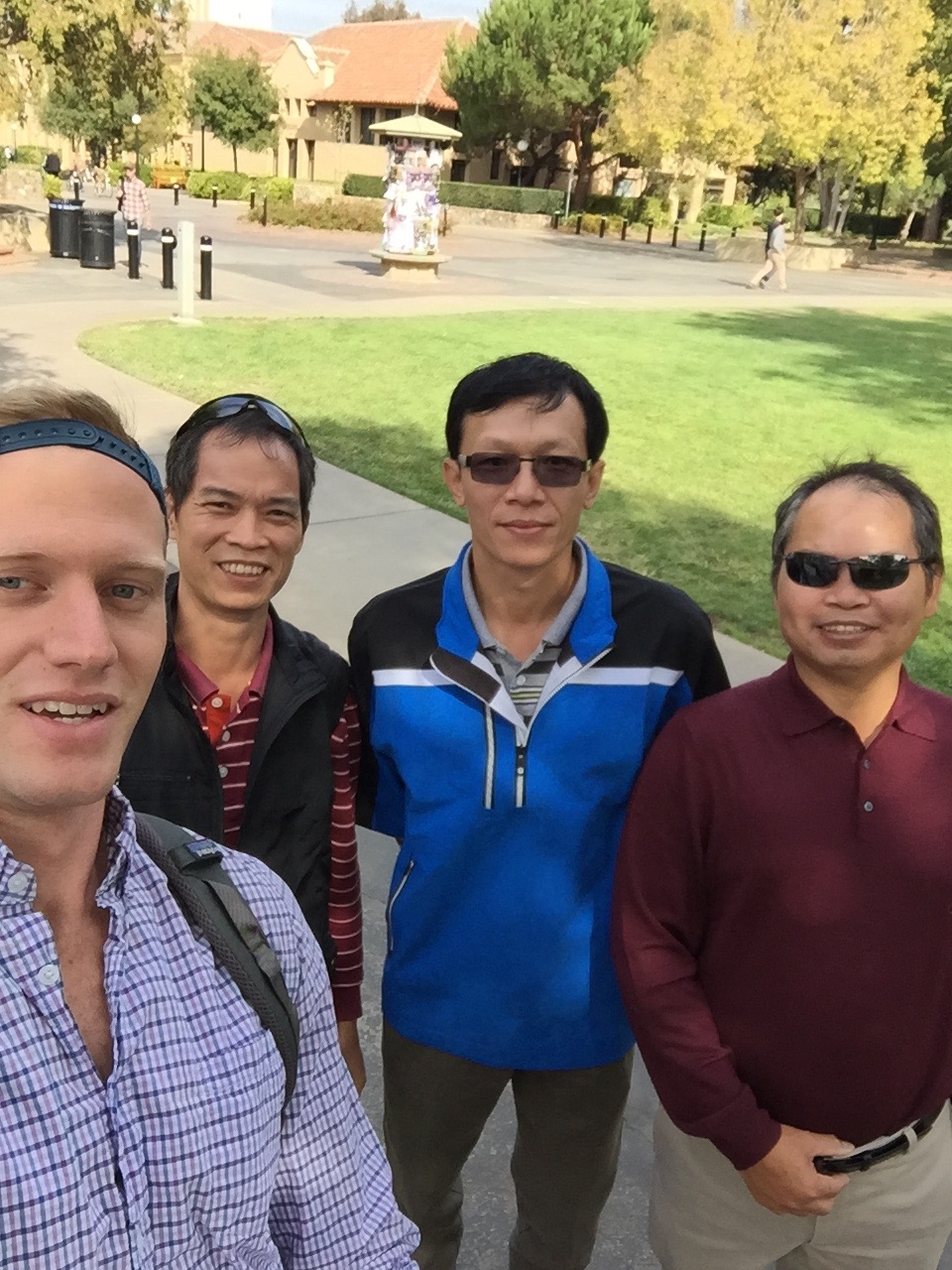 Overview
Initial POV
Further Needfinding Results
Revised POVs
How might we?
Experience Prototypes
Revised POV #1
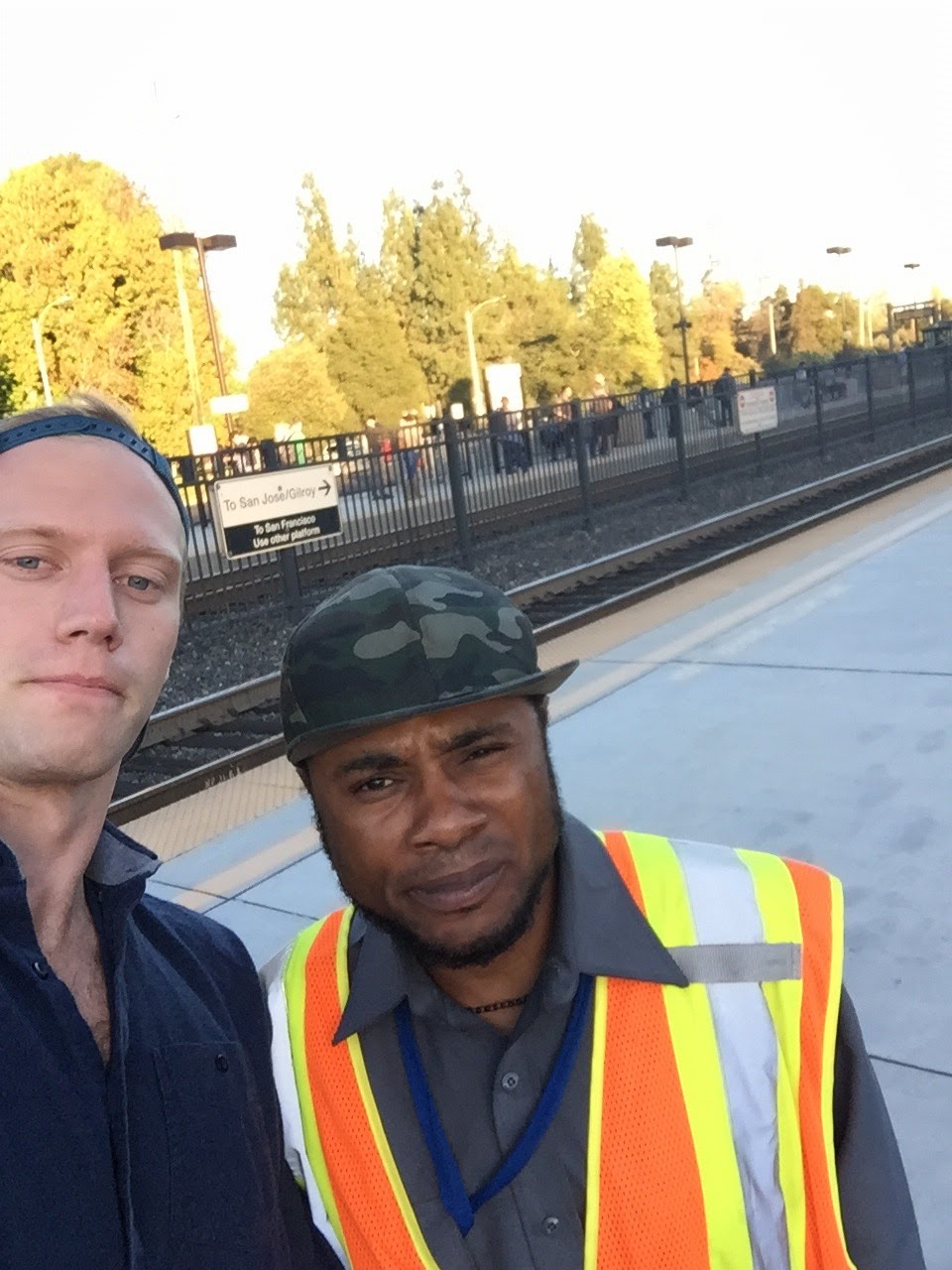 We met… Bill from CalTrain
Who needs… commuting friends
Because… he is lonely on commute
Game changer… help Bill socialize during commute
Revised POV #2
We met… Bill from CalTrain
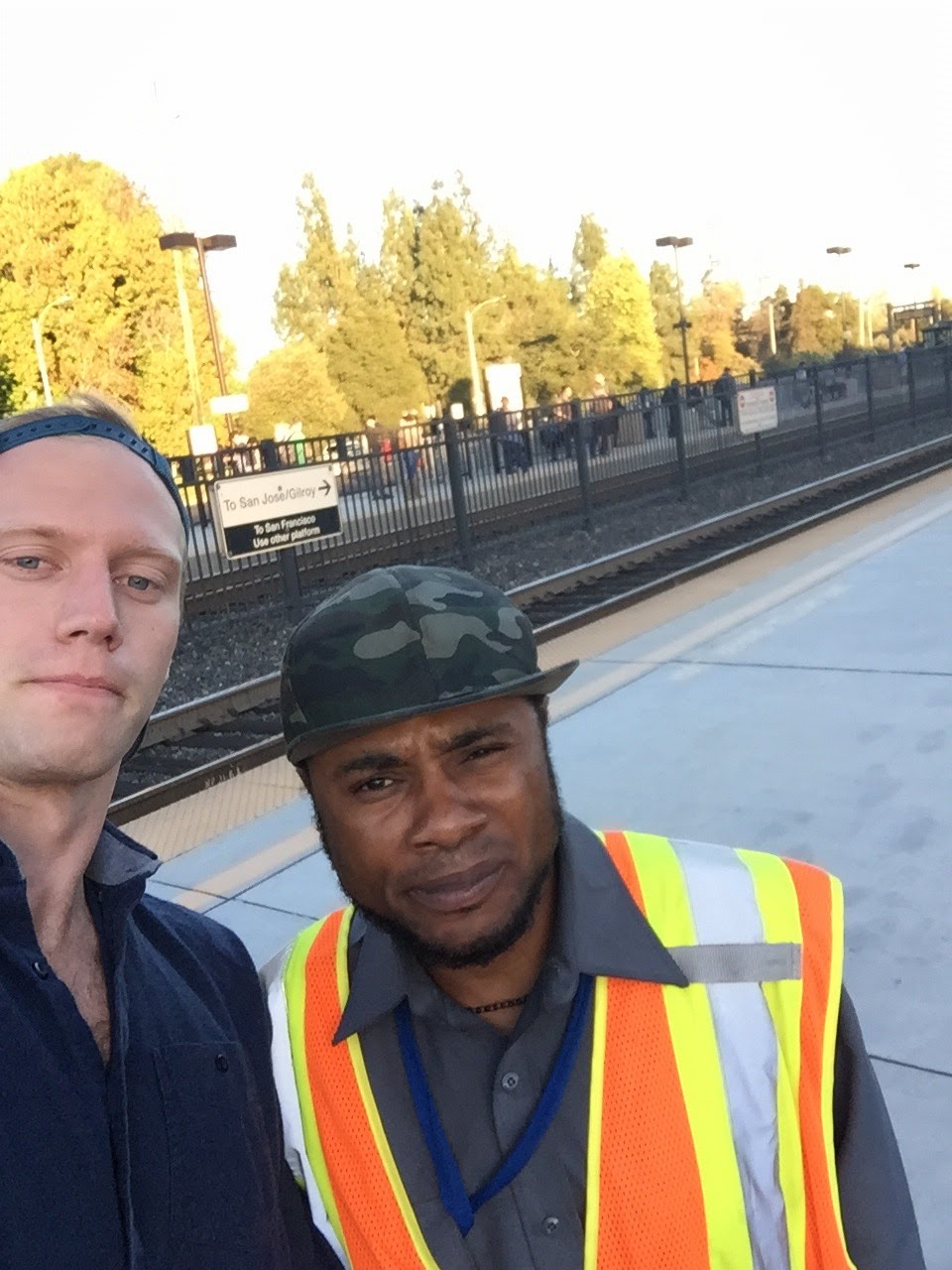 Who needs… something to do on 
commute
Because… he is bored on commute
Game changer… help Bill be productive during commute
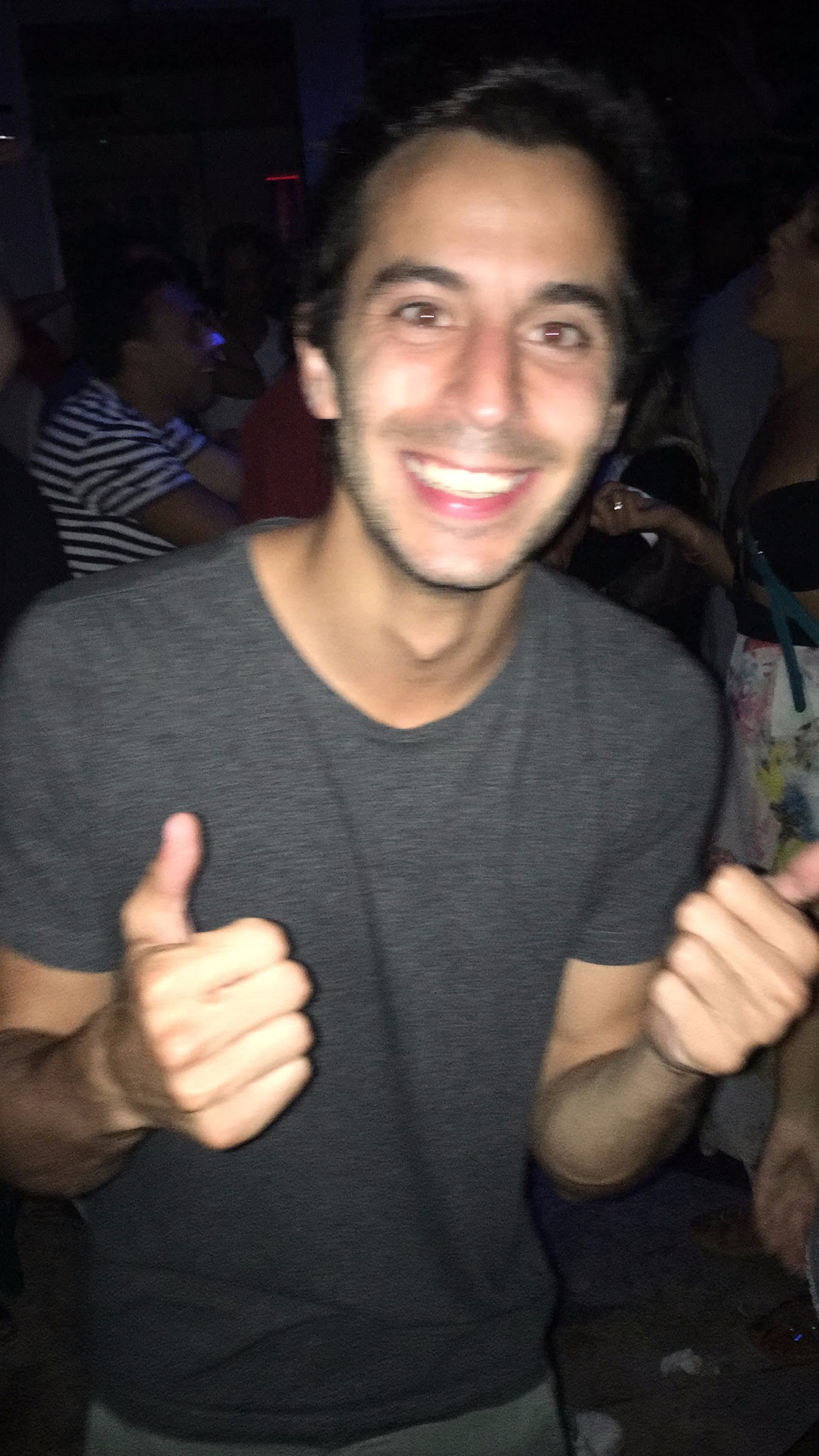 Revised POV #3
We met… Steve from GSB
Who needs… help with group travel
Because… he was stressed while
hosting his friends in Lebanon
Game changer… help Steve track logistics/schedule for the group
Overview
Initial POV
Further Needfinding Results
Revised POVs
How might we?
Experience Prototypes
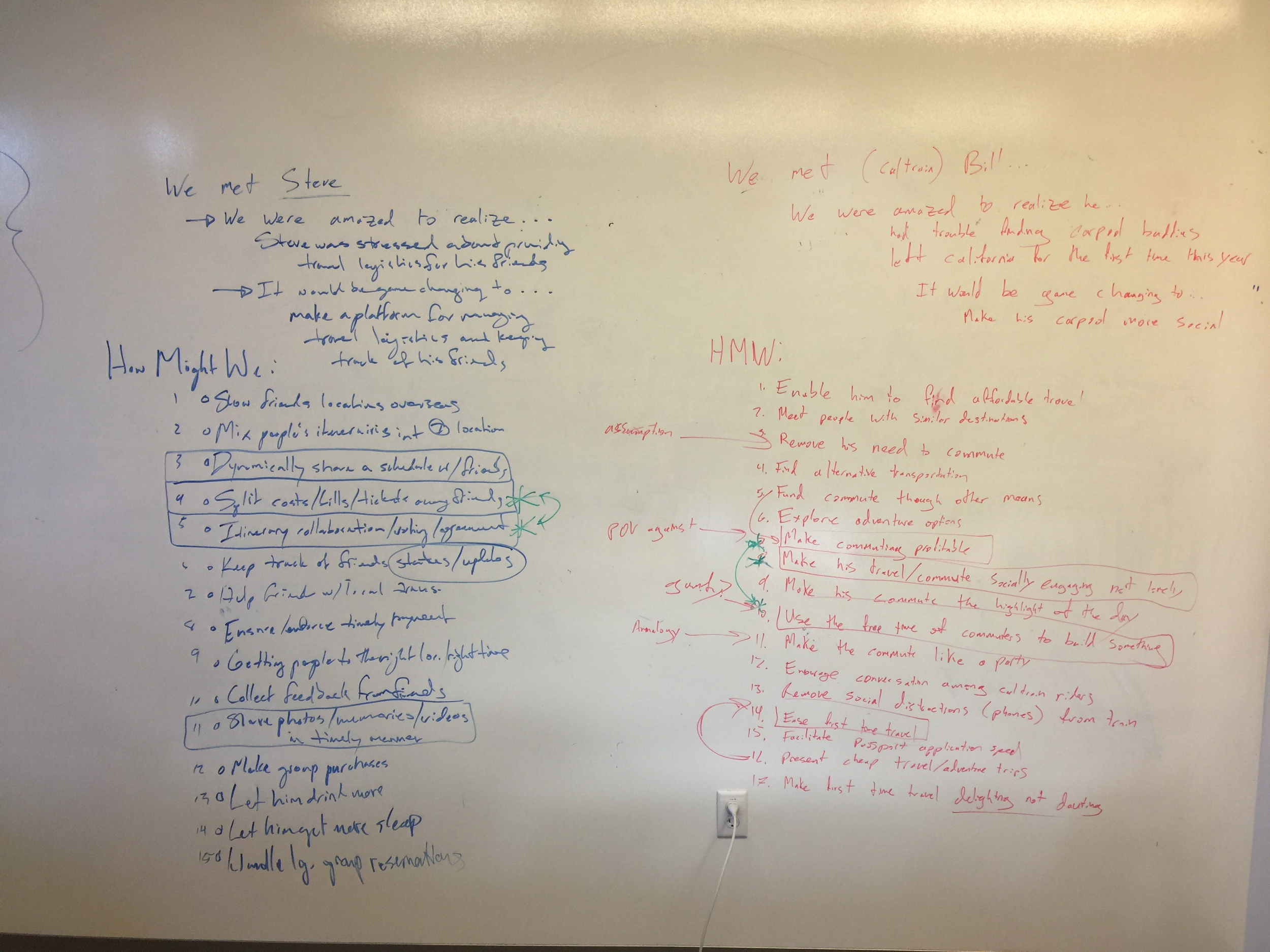 Game changer… help Bill socialize during commute
HOW MIGHT WE
Help Bill meet people with similar interests
Encourage conversation among passengers
Make Bill’s commute the highlight of his day
Game changer… help Bill be productive during commute
HOW MIGHT WE
Make commuting/traveling profitable for Bill
Allow riders to collaborate on projects
Help riders learn cool stuff from other passengers
Game changer… help Steve with group travel logistics
HOW MIGHT WE
Help Steve’s group collaborate on/share an itinerary
Help the group split bills and other travel costs
Help the group share photos and videos from trip
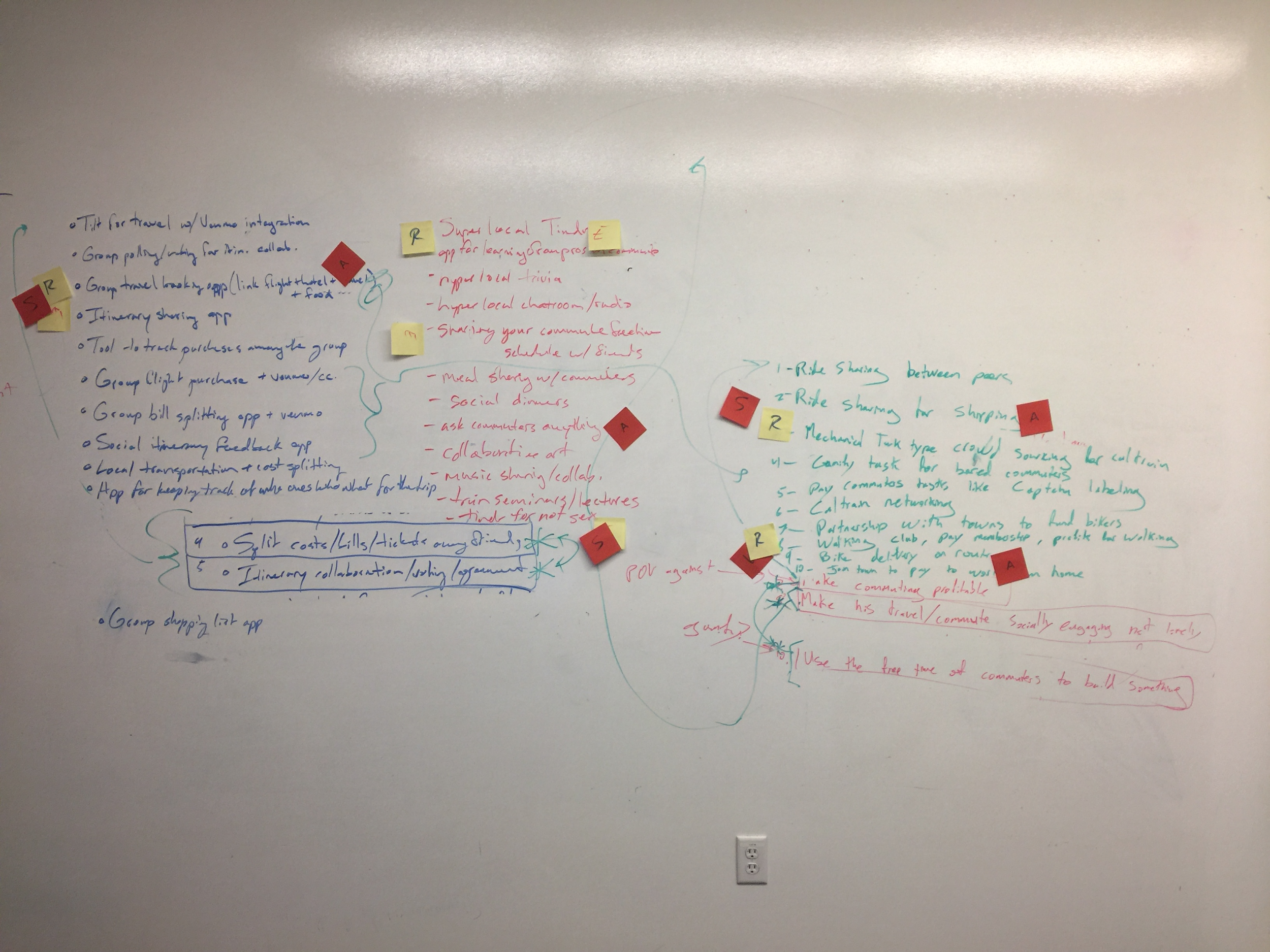 Overview
Initial POV
Further Needfinding Results
Revised POVs
How might we?
Experience Prototypes
EP #1: Uber for Packages
The Gist
Find and pay travelers (private carriers) to transfer your belongings safely from point A to point B
EP #1: Uber for Packages
Artifact #1
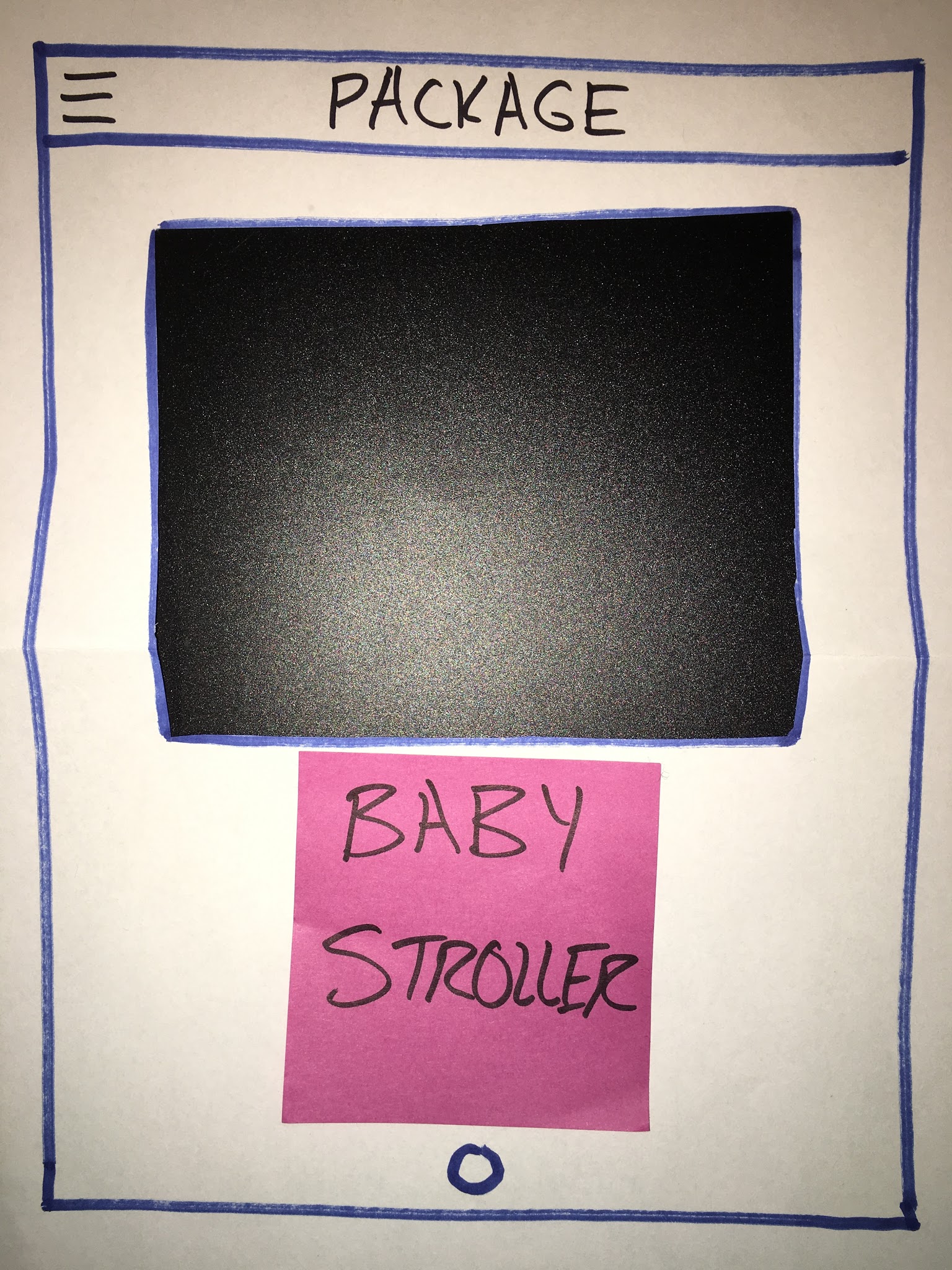 EP #1: Uber for Packages
Artifact #2
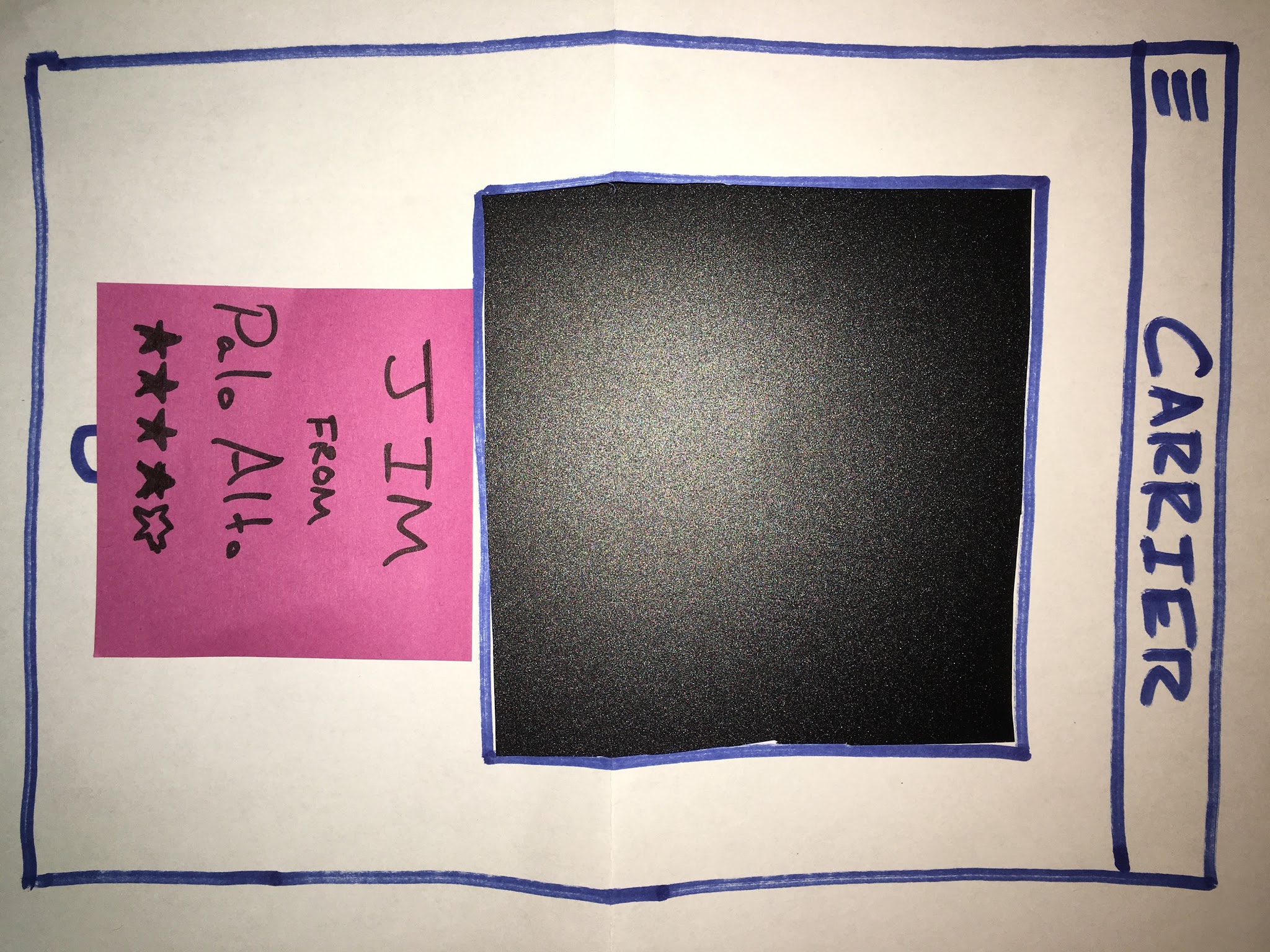 EP #1: Uber for Packages
Artifact #3
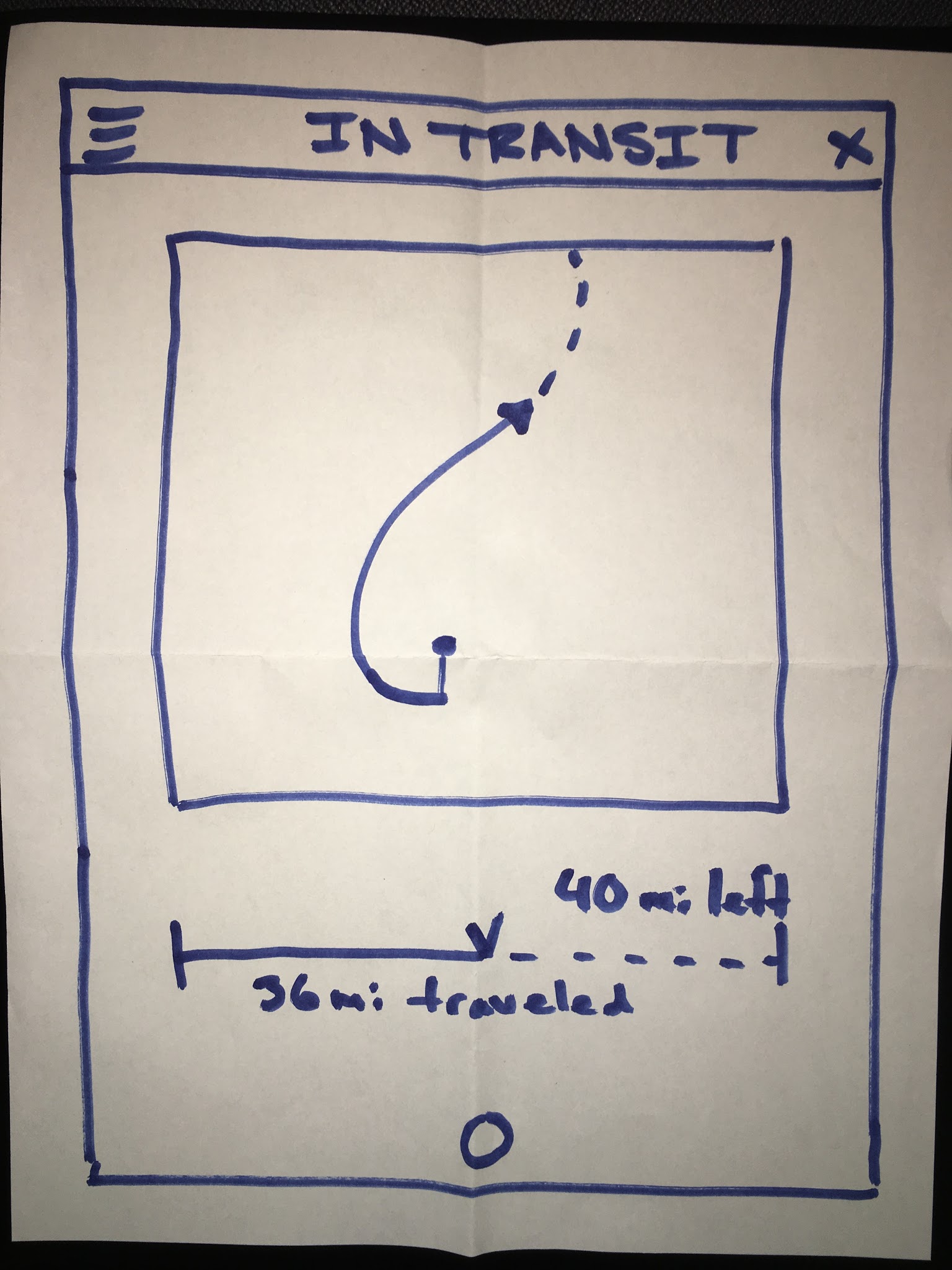 EP #1: Uber for Packages
Testing
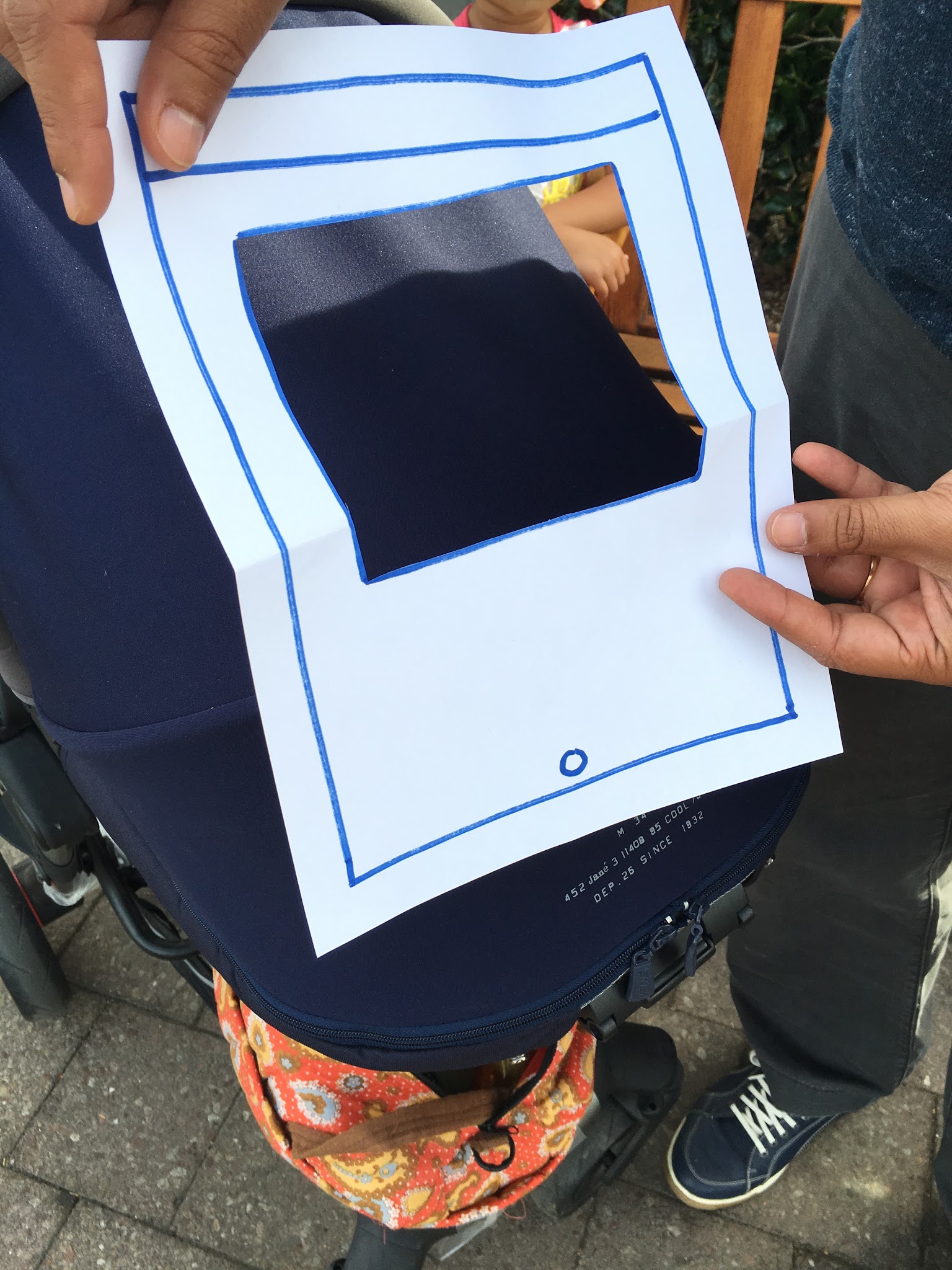 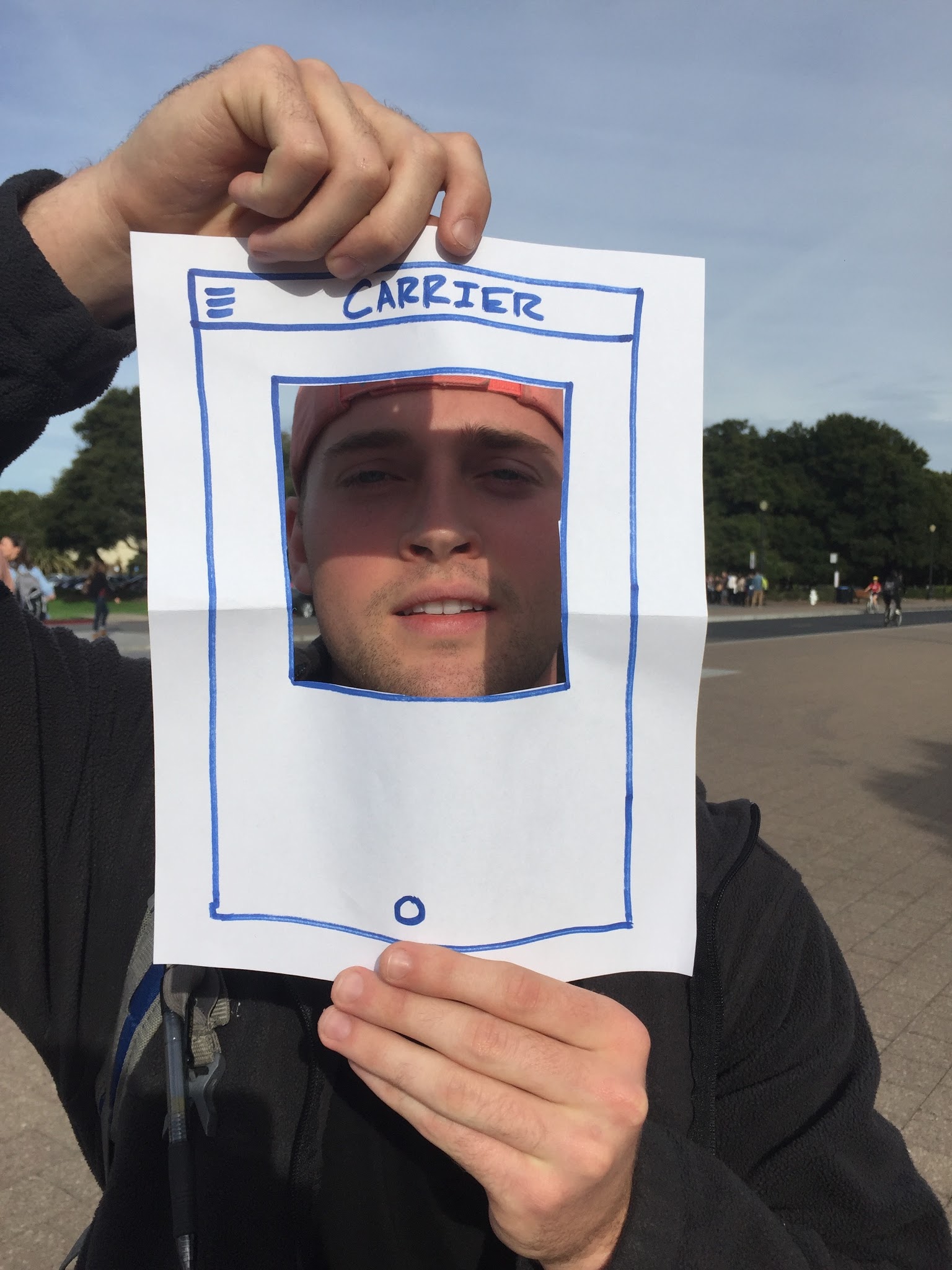 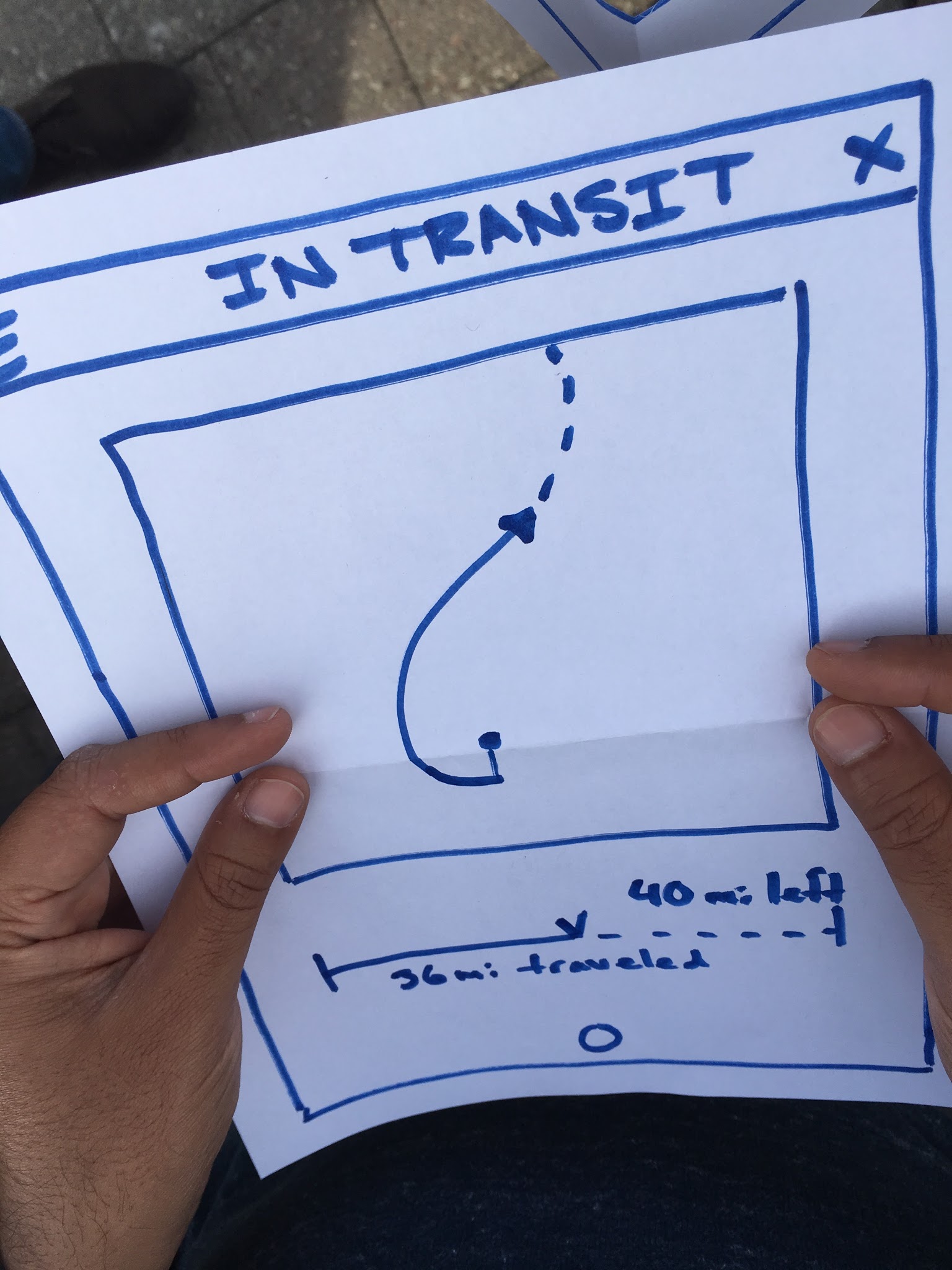 Methods, Where, Who/Why
EP #1: Uber for Packages
What Went Well?
Tester liked carrier profiles/ratings
EP #1: Uber for Packages
What Went Well?
Tester liked carrier profiles/ratings
Not So Well?
Tester wanted to know the cost structure vs. UPS
EP #1: Uber for Packages
Surprises?
Tester would definitely use if cheaper than UPS
EP #1: Uber for Packages
Surprises?
Tester would definitely use if cheaper than UPS
New Learnings?
A package insurance protection policy would greatly increase Tester’s trust
EP #1: Uber for Packages
Validity?
Yes (if we prove cost benefit)
New assumption: Package insurance
EP #2: Bike Rewards
The Gist
Get rewards in exchange for commuting on your bike
EP #2: Bike Rewards
Artifact #1
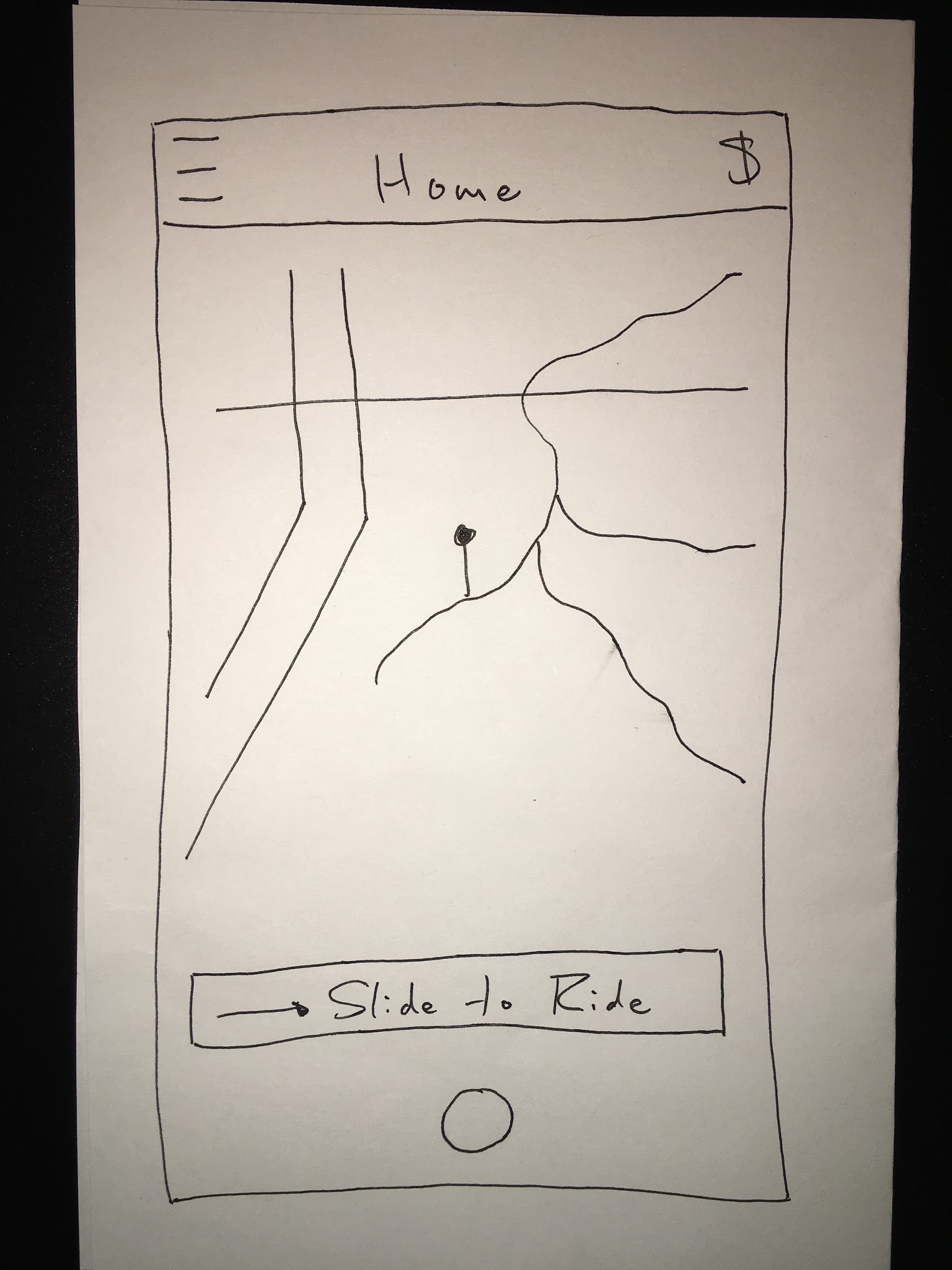 EP #2: Bike Rewards
Artifact #2
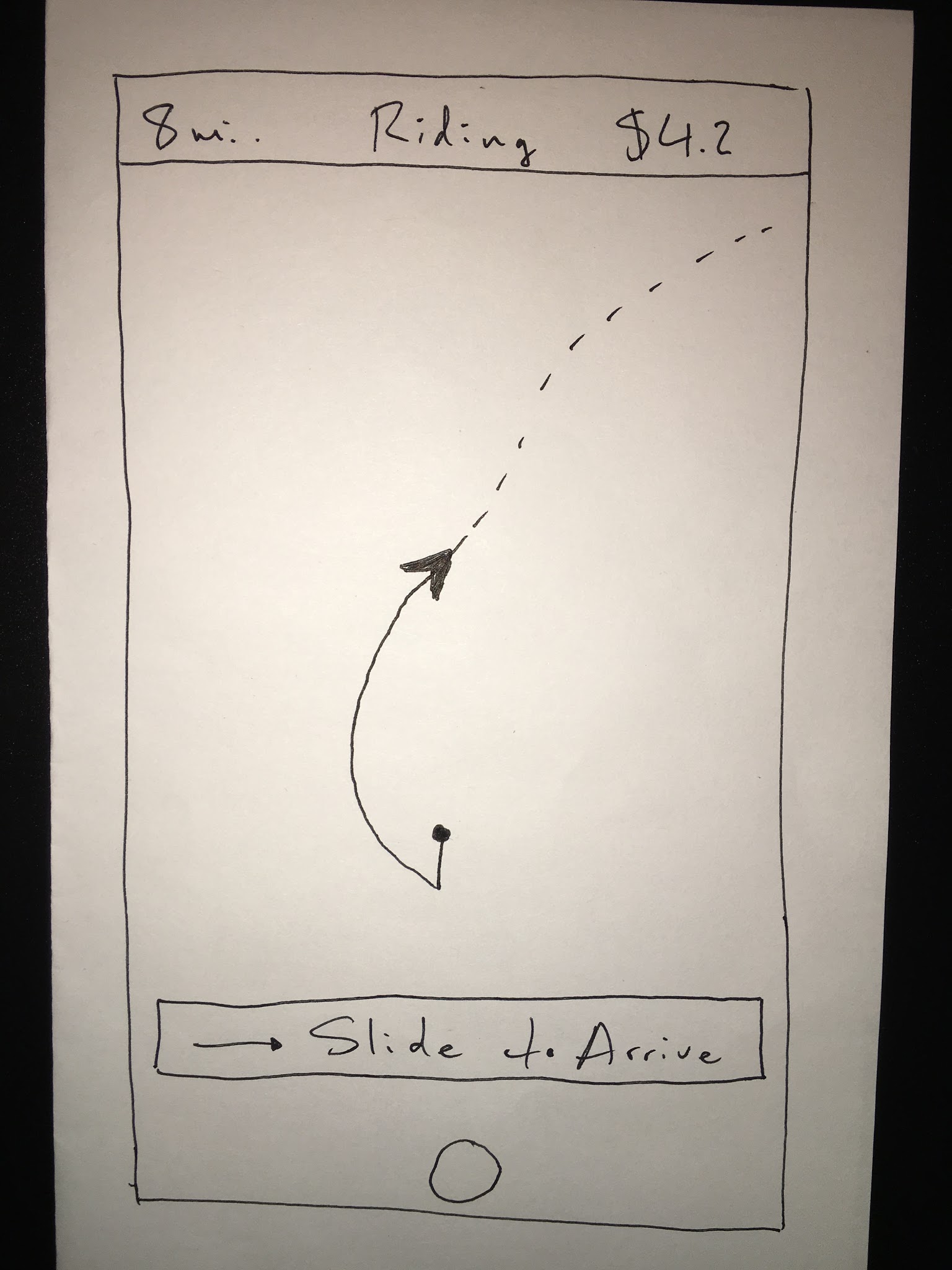 EP #2: Bike Rewards
Artifact #3
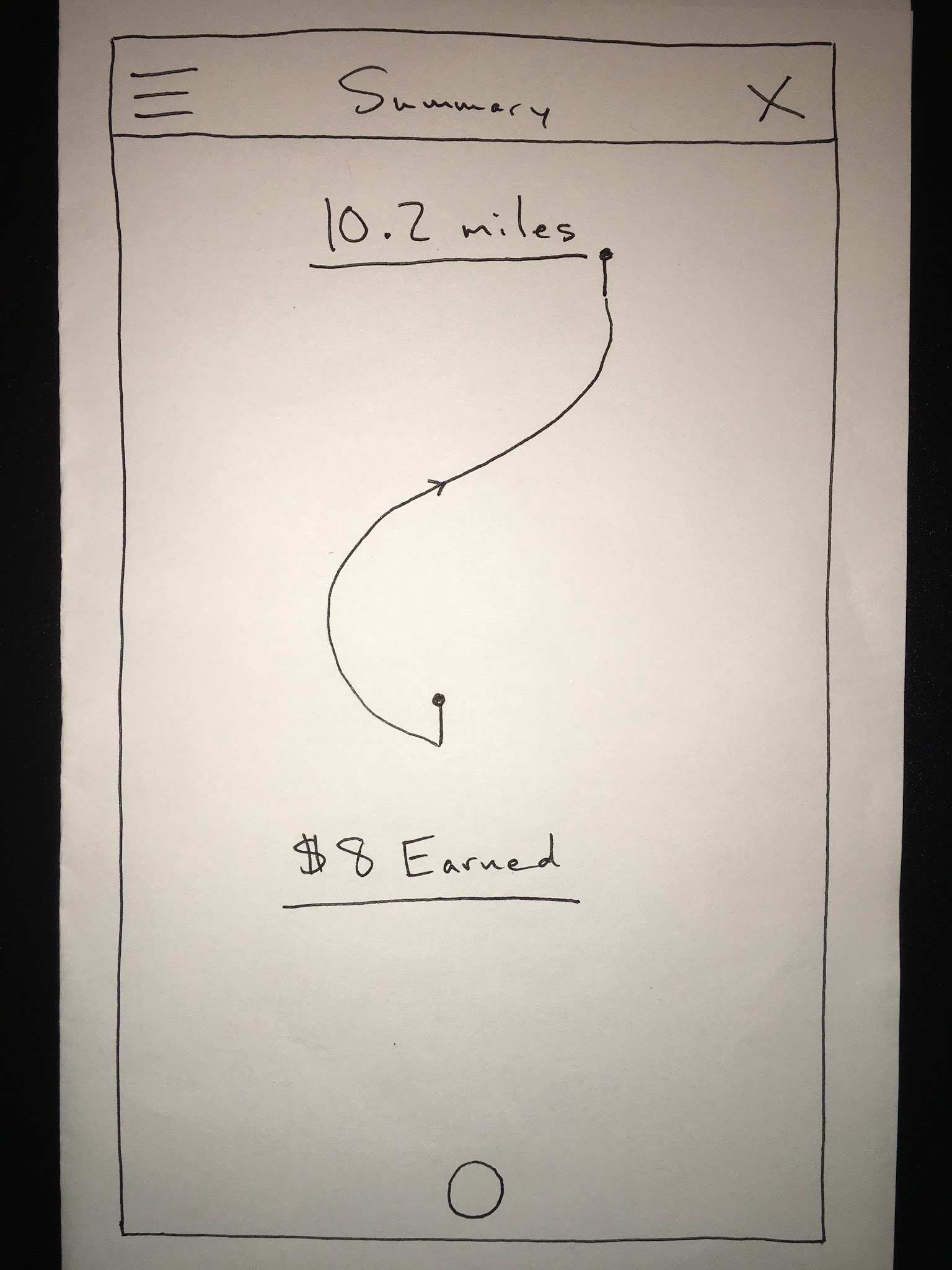 EP #2: Bike Rewards
Testing
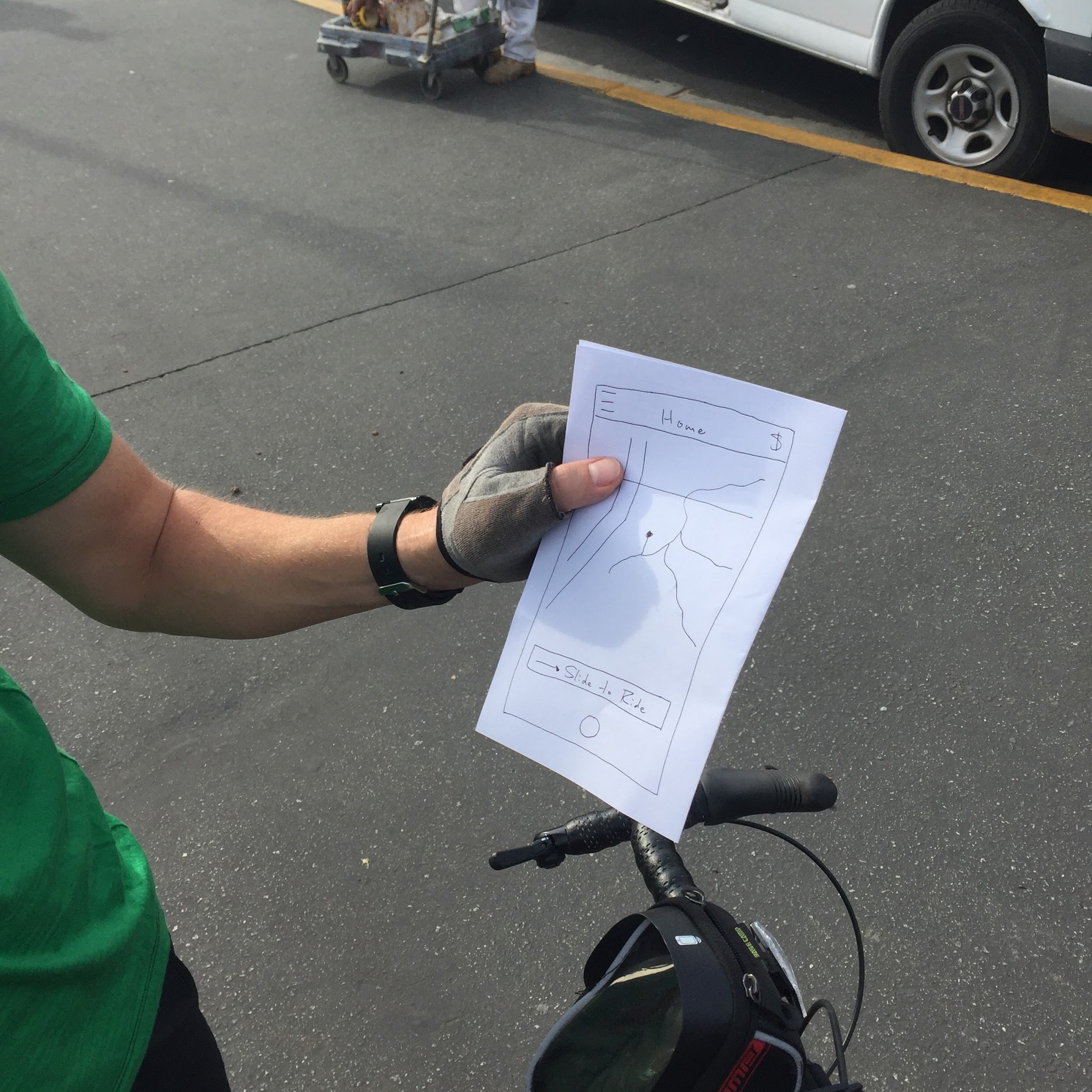 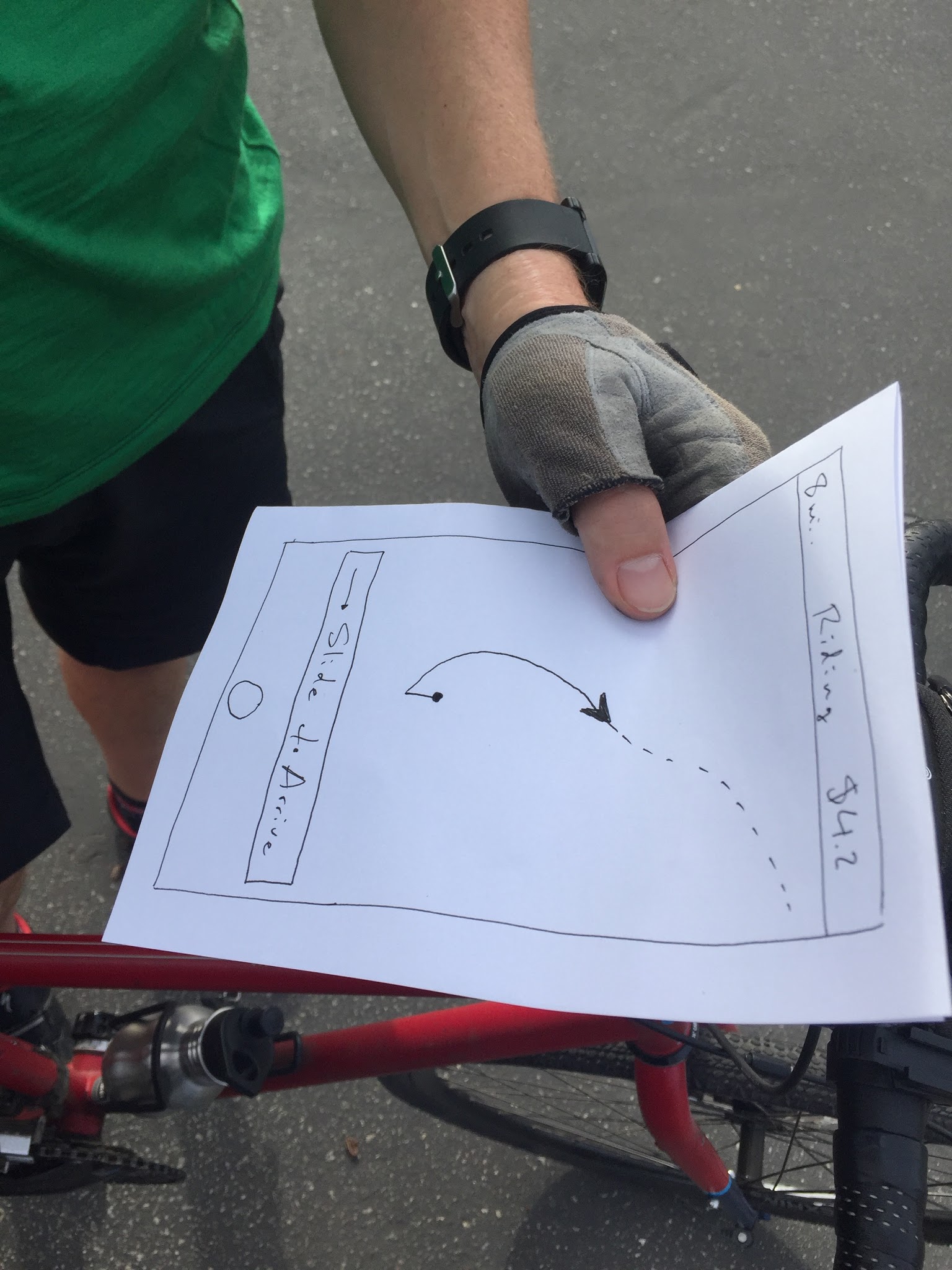 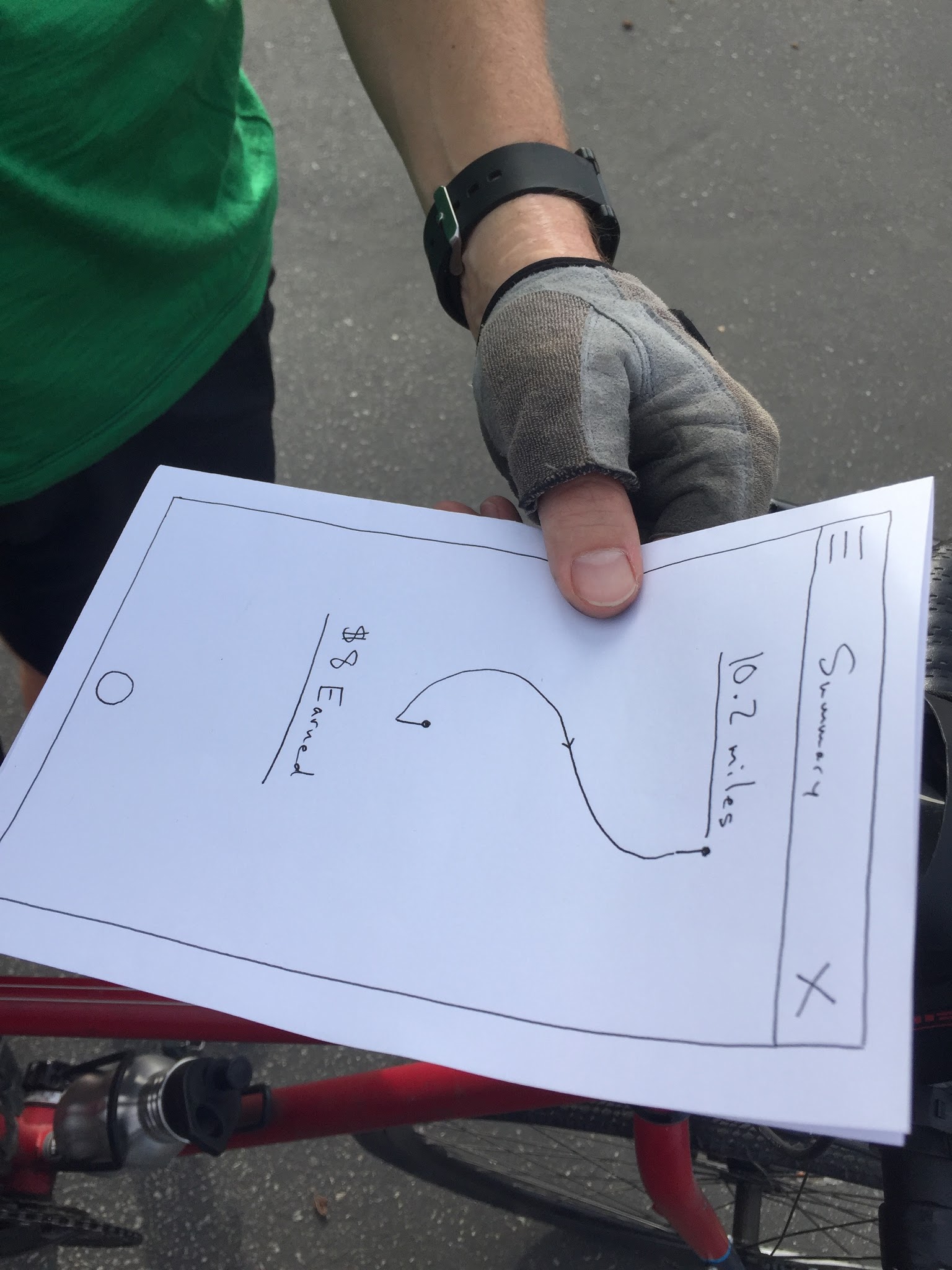 Methods, Where, Who/Why
EP #2: Bike Rewards
What Went Well?
MapMyRide already has the infrastructure in place
EP #2: Bike Rewards
What Went Well?
MapMyRide already has the infrastructure in place
Not So Well?
Bike commutes aren’t feasible in some places
EP #2: Bike Rewards
Surprises?
Community Rewards
EP #2: Bike Rewards
Surprises?
Community Rewards
New Learnings?
Common commute big data
EP #2: Bike Rewards
Validity?
Yes (in some locations)
New Assumption: $ will incentivize?
EP #3: Virtual Travel Agent
The Gist
Organize group travel booking/payment and offer itinerary collaboration
EP #3: Virtual Travel Agent
Artifact #1
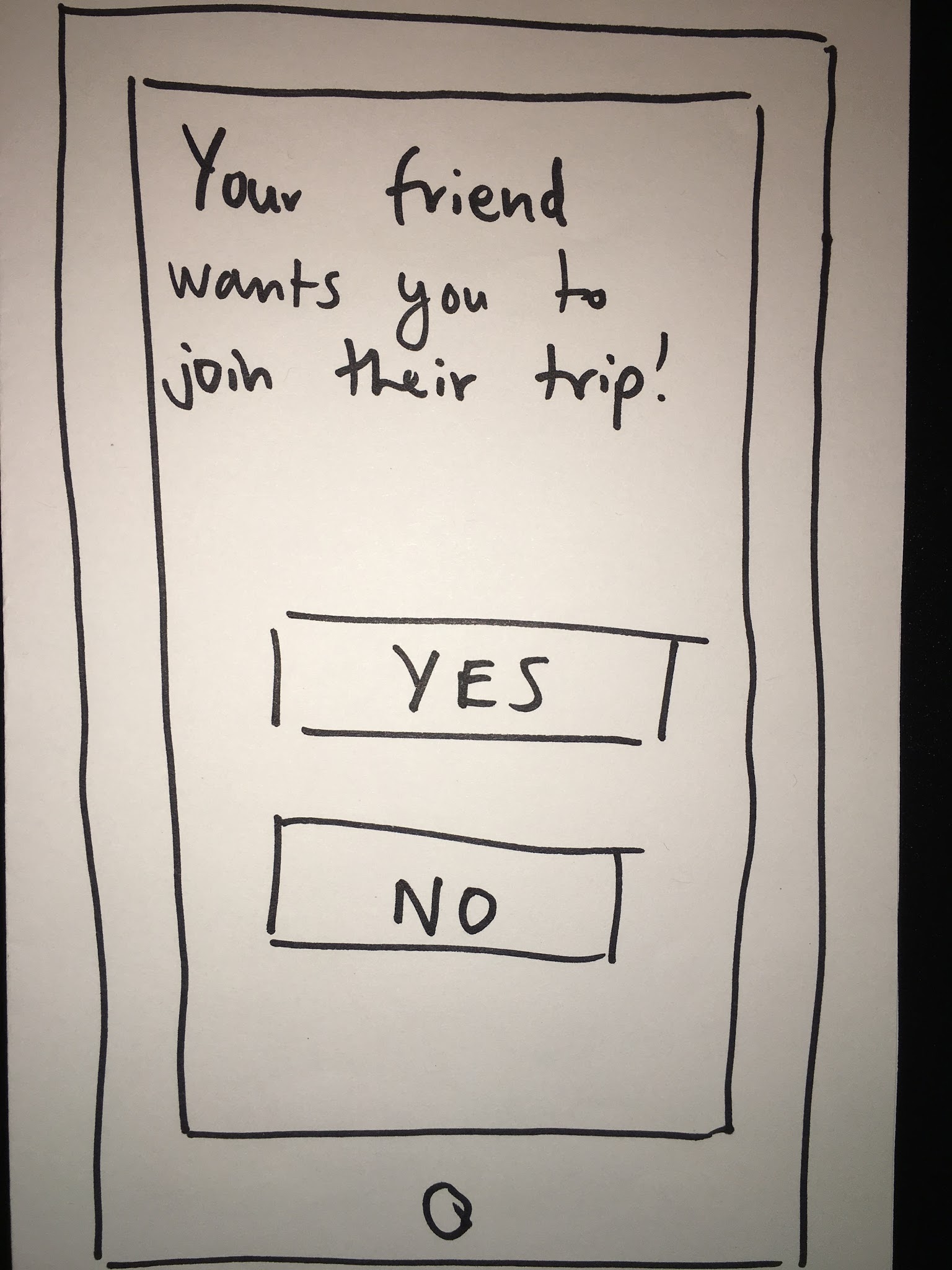 EP #3: Virtual Travel Agent
Artifact #2
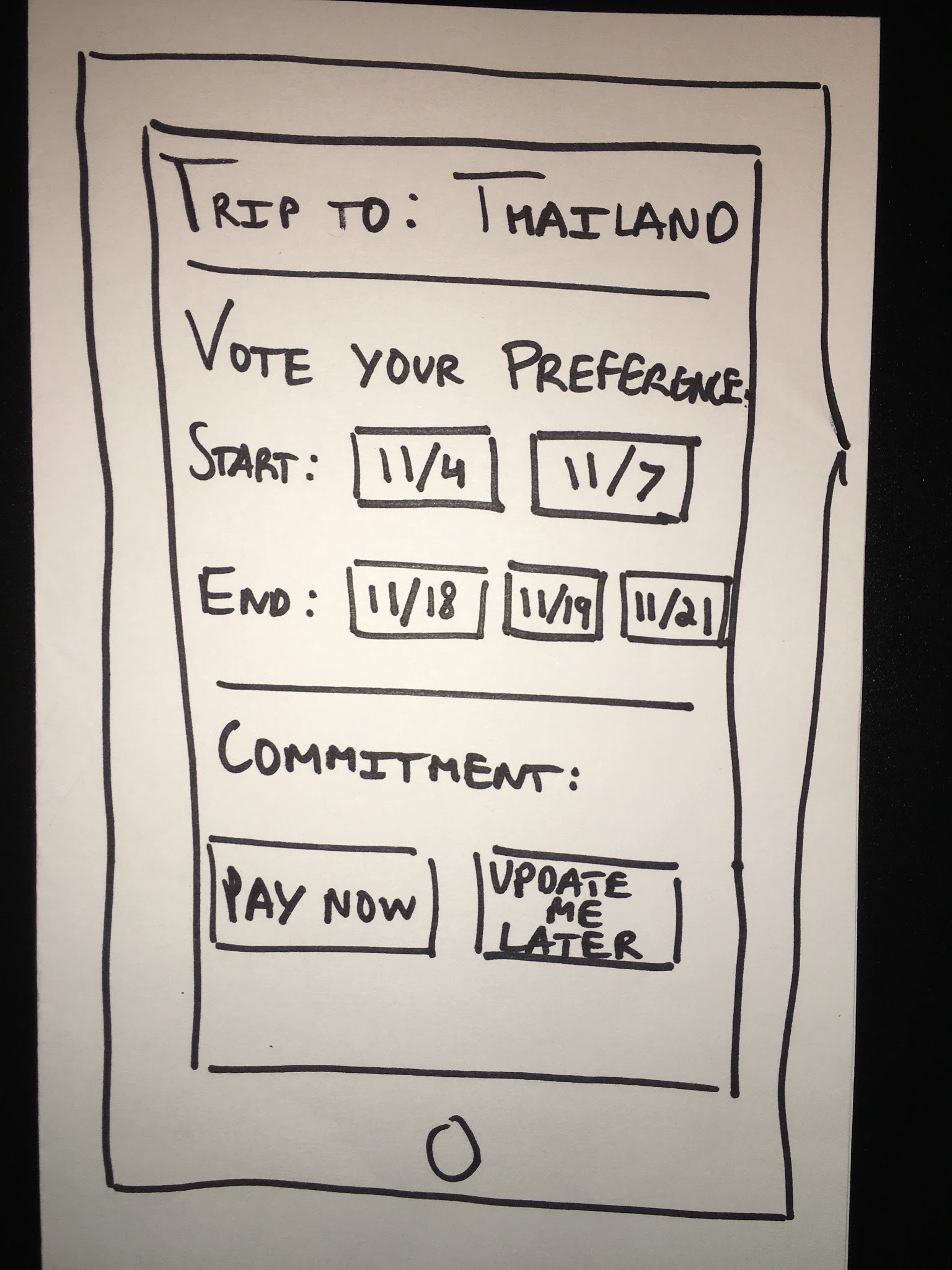 EP #3: Virtual Travel Agent
Artifact #3
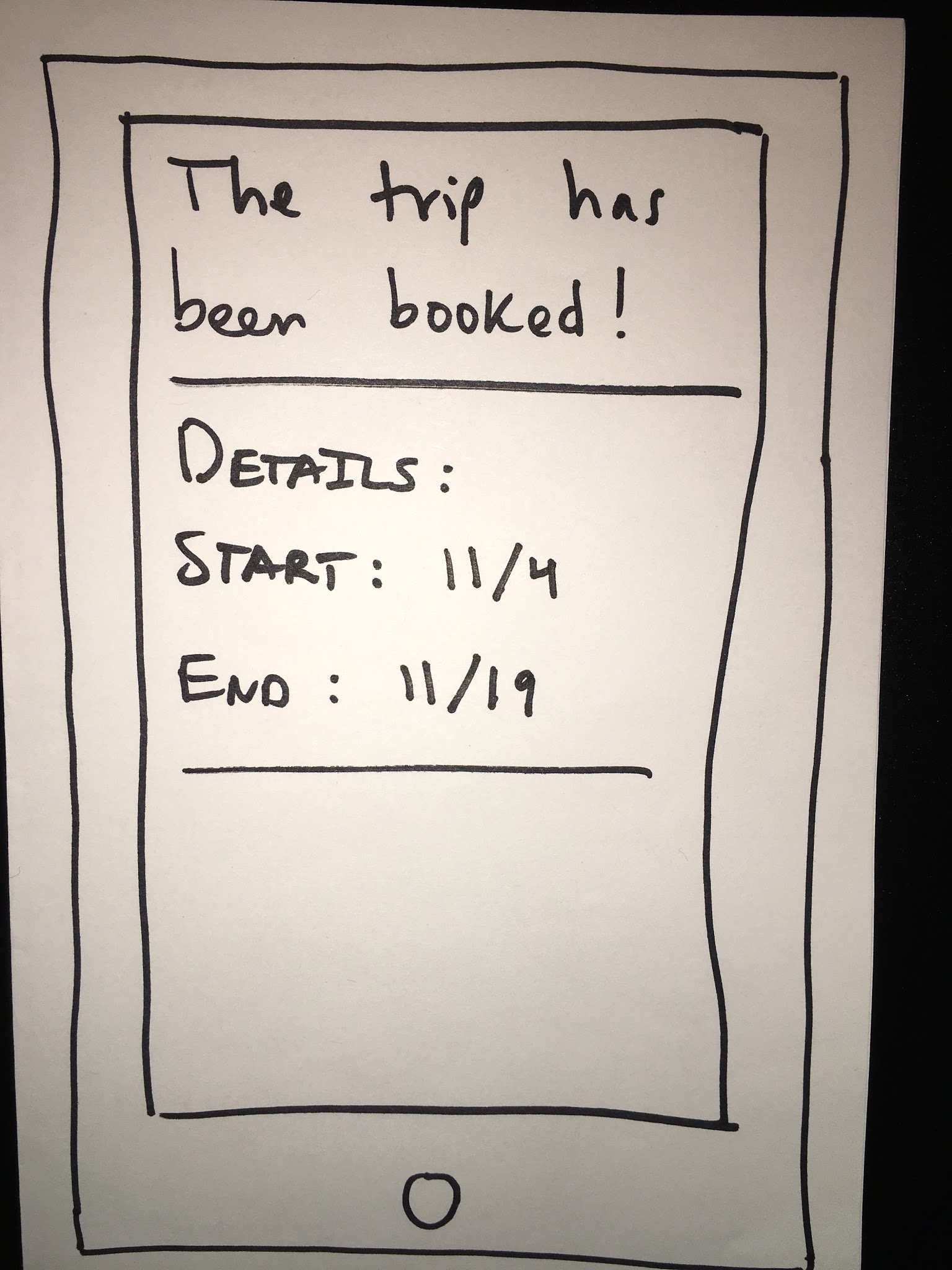 EP #3: Virtual Travel Agent
Testing
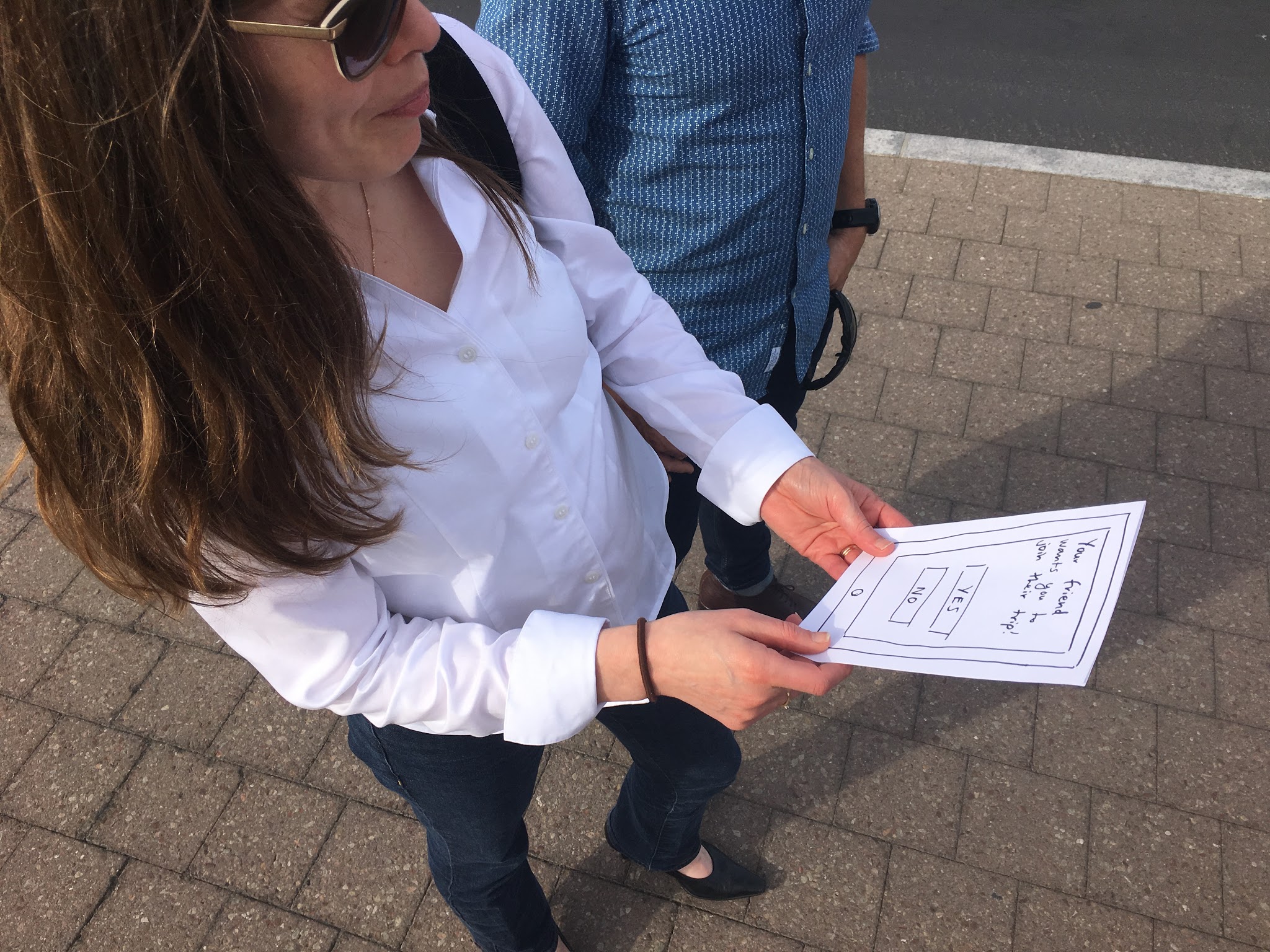 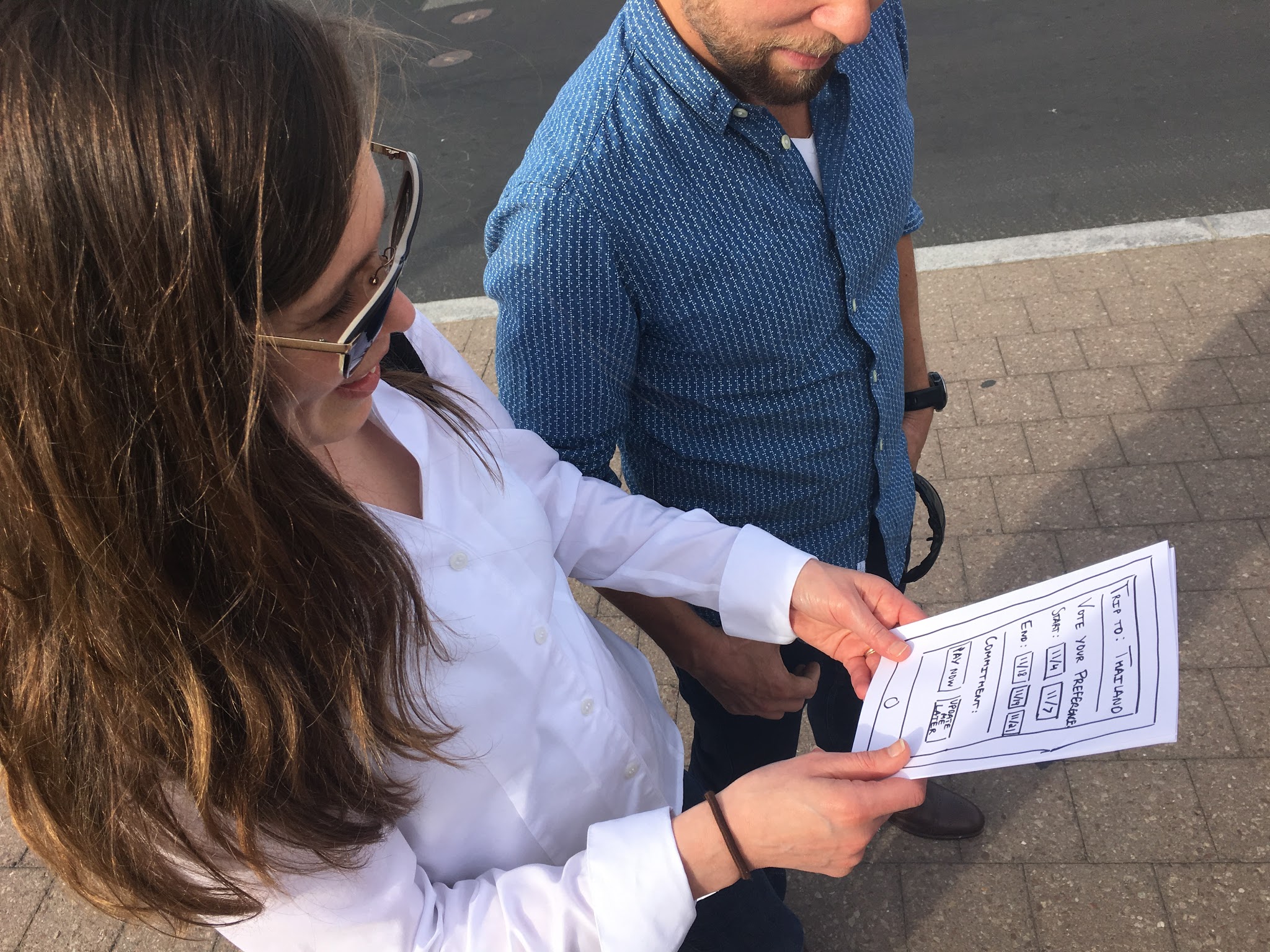 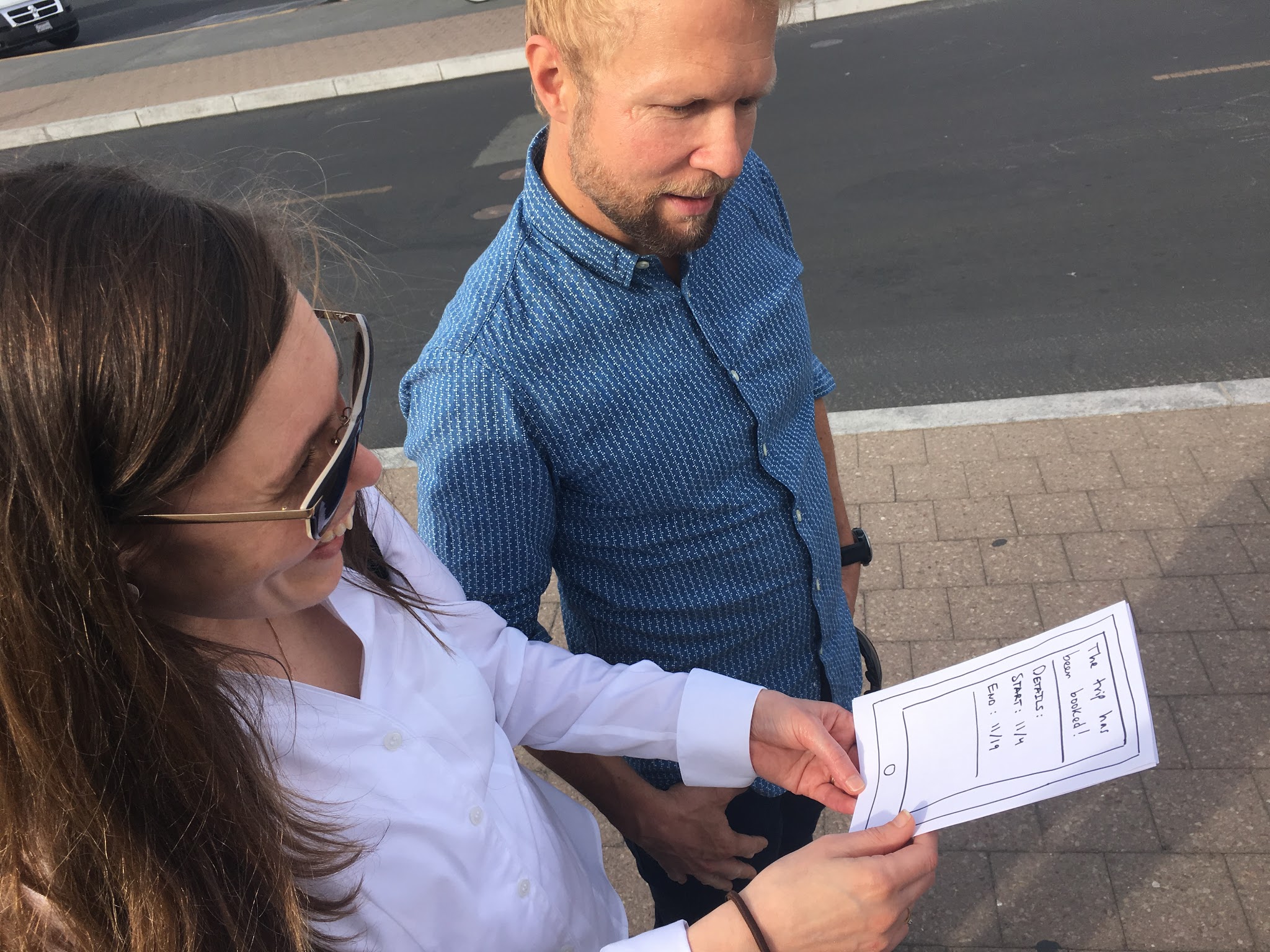 Methods, Where, Who/Why
EP #3: Virtual Travel Agent
What Went Well?
Voting for preferences (dates and other pieces)
[Speaker Notes: They liked voting for a preference - was a pain point for them - voting for prefs was way better than messaging back and forth
Re “pay now” - what if the trip isn’t what i like or the dates that are most popular don’t work for me - can it be “pay later” or “ready to pay”
More details - wanted to see hotels, what activities they could do, pictures of what is possible, etc --- neeed to show the itinerary]
EP #3: Virtual Travel Agent
What Went Well?
Voting for preferences (dates and other pieces)
Not So Well?
“Pay Now” - what if I don’t like trip voted #1?
Wanted more itinerary details
[Speaker Notes: They liked voting for a preference - was a pain point for them - voting for prefs was way better than messaging back and forth
Re “pay now” - what if the trip isn’t what i like or the dates that are most popular don’t work for me - can it be “pay later” or “ready to pay”
More details - wanted to see hotels, what activities they could do, pictures of what is possible, etc --- neeed to show the itinerary]
EP #3: Virtual Travel Agent
Surprises?
Wanted to use for their company
[Speaker Notes: Wanted to use for their company - each person always has different dates - this would be great for managing that (e.g., i can arrive thurs, i arrive fri - esp for longer intl trips)]
EP #3: Virtual Travel Agent
Surprises?
Wanted to use for their company
New Learnings?
Details of itinerary must be present
[Speaker Notes: Wanted to use for their company - each person always has different dates - this would be great for managing that (e.g., i can arrive thurs, i arrive fri - esp for longer intl trips)]
EP #3: Virtual Travel Agent
Validity?
Yes!  Group coordination clear pain point - but need more detail on trip!
Thanks For Listening